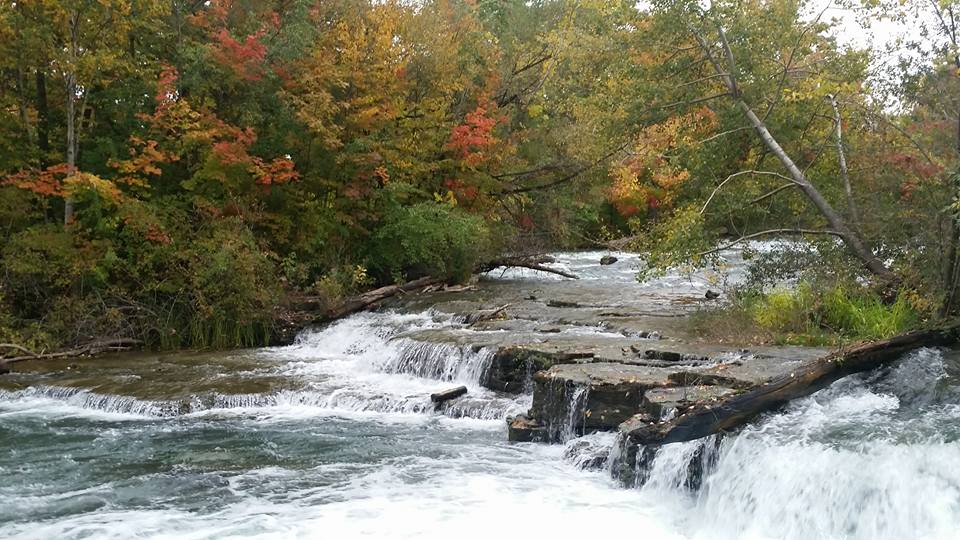 Homecrest Presbyterian ChurchWorship of the Lord’s DayNovember 6th, 2016
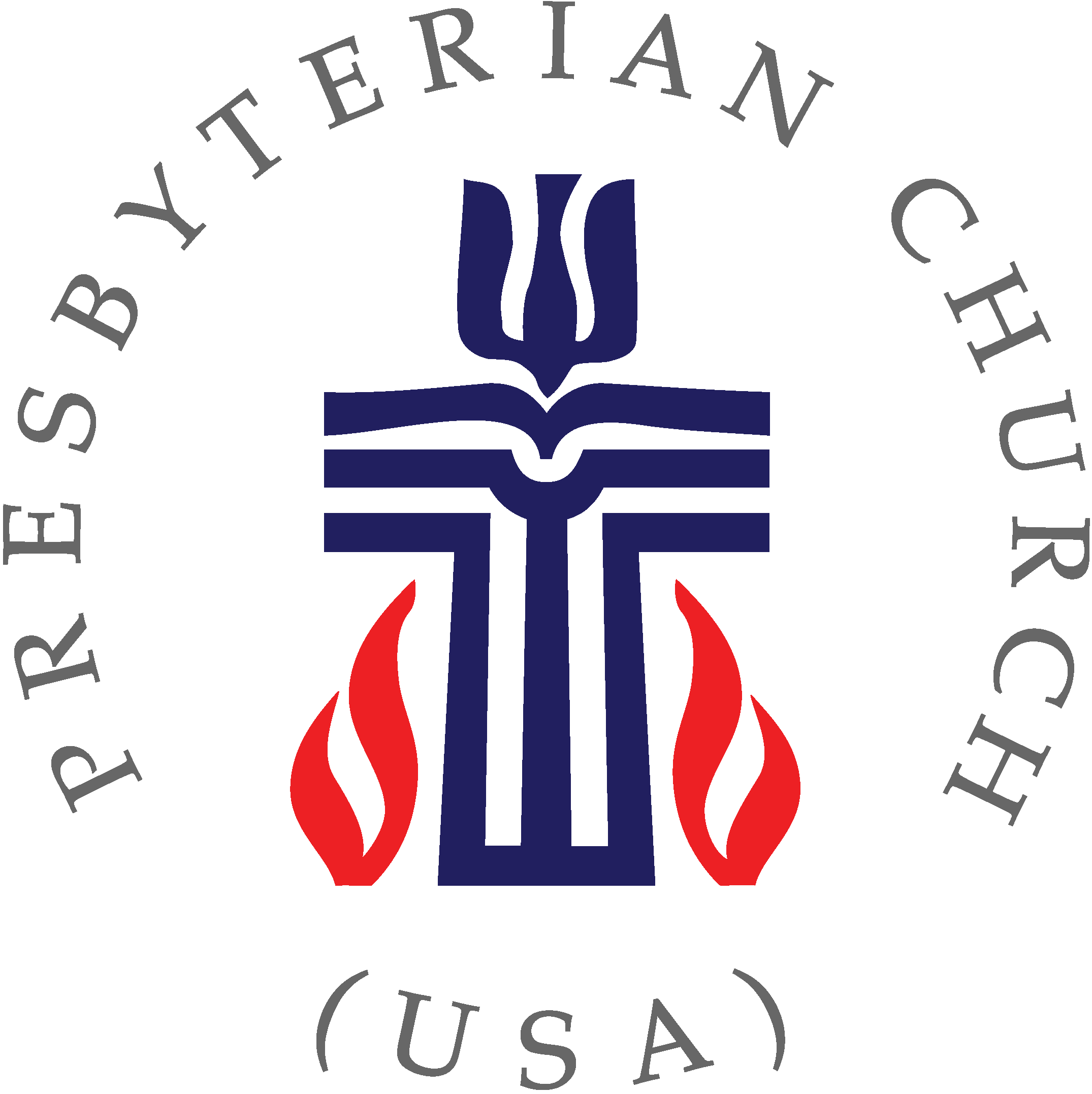 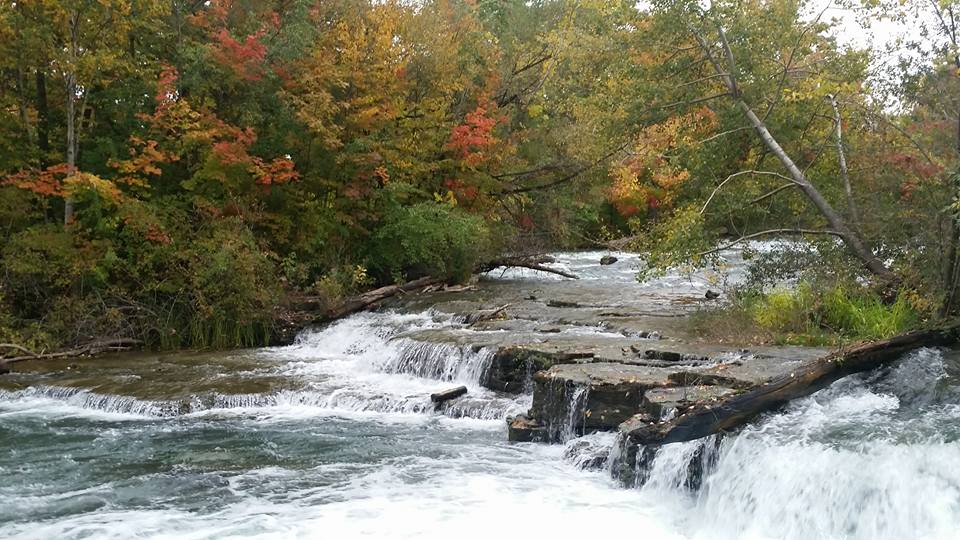 Gathering Around the WORDCall To Worship (Psalm 98:4-6)
Make a joyful noise to the Lord, all the earth; break forth into joyous song and sing praises.
	Sing praises to the Lord with the lyre, 	with the lyre and the sound of melody.
With trumpets and the sound of the horn, make a joyful noise before the King, the Lord.
	Come, make a joyful noise, sing 	praises!  	Let us worship the Lord!
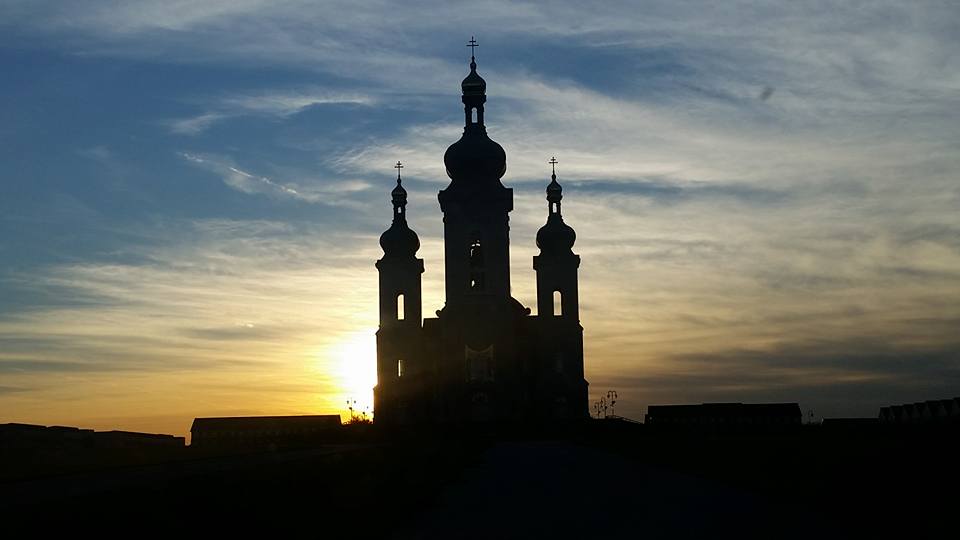 Gathering Hymn# 41 “O Worship the King, All Glorious Above”
O worship the King, all glorious above!O gratefully sing God's power and God’s love:our shield and defender, the Ancient of Days,pavilioned in splendor and girded with praise.
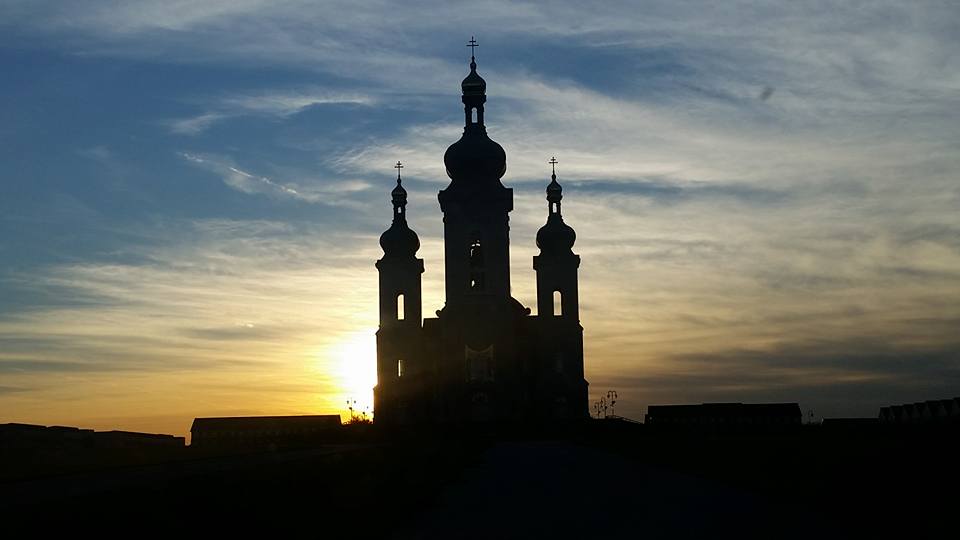 Gathering Hymn# 41 “O Worship the King, All Glorious Above”
O tell of God's might; O sing of God's grace,whose robe is the light, whose canopy space,whose chariots of wrath the deep thunderclouds form;and bright is God's path on the wings of the storm.
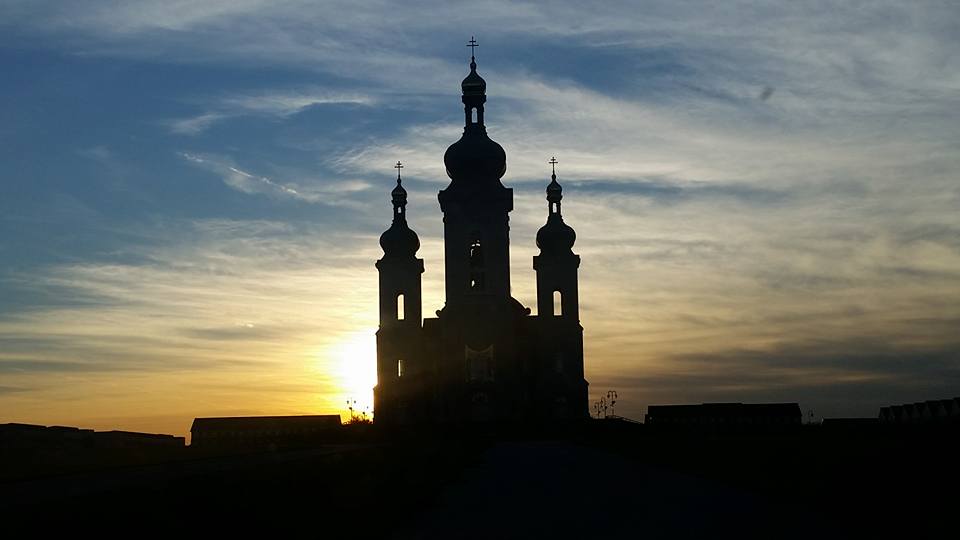 Gathering Hymn# 41 “O Worship the King, All Glorious Above”
The earth with its store of wonders untold,Almighty, your power has founded of old;established it fast by a changeless decree,and round it has cast, like a mantle, the sea.
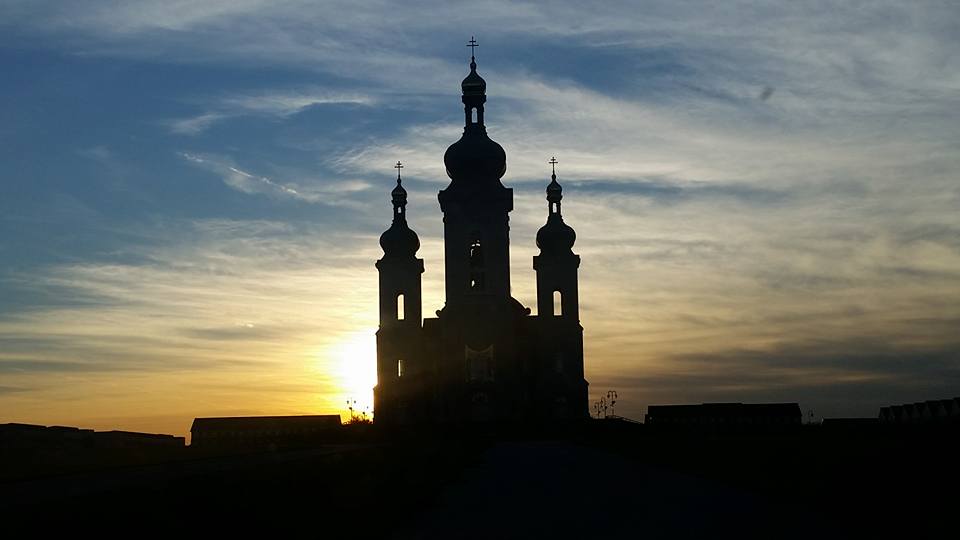 Gathering Hymn# 41 “O Worship the King, All Glorious Above”
Your bountiful care what tongue can recite?It breathes in the air; it shines in the light;it streams from the hills;it descends to the plain,and sweetly distills in the dew and the rain.
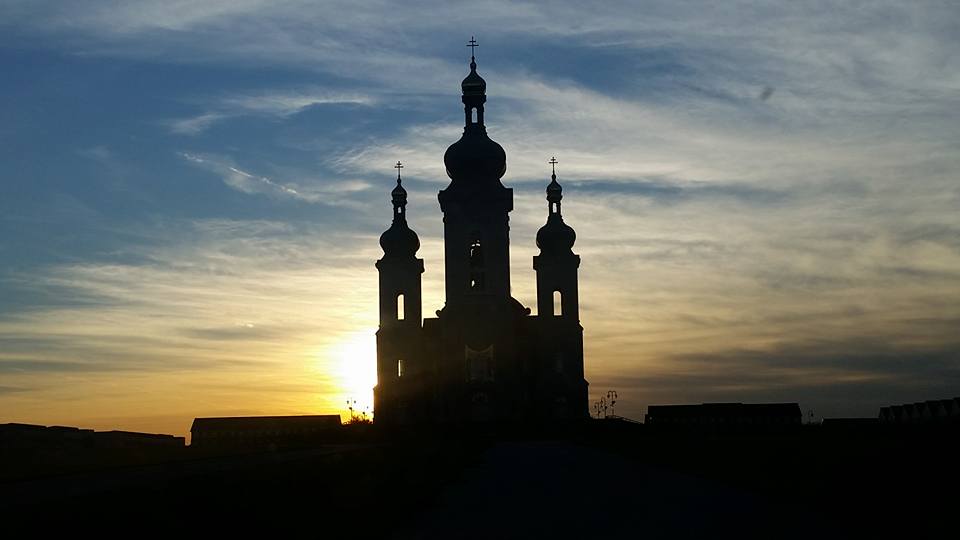 Gathering Hymn# 41 “O Worship the King, All Glorious Above”
Frail children of dust, and feeble as frail,in you do we trust, nor find you to fail;your mercies, how tender, how firm to the end,our Maker, Defender, Redeemer, and Friend.
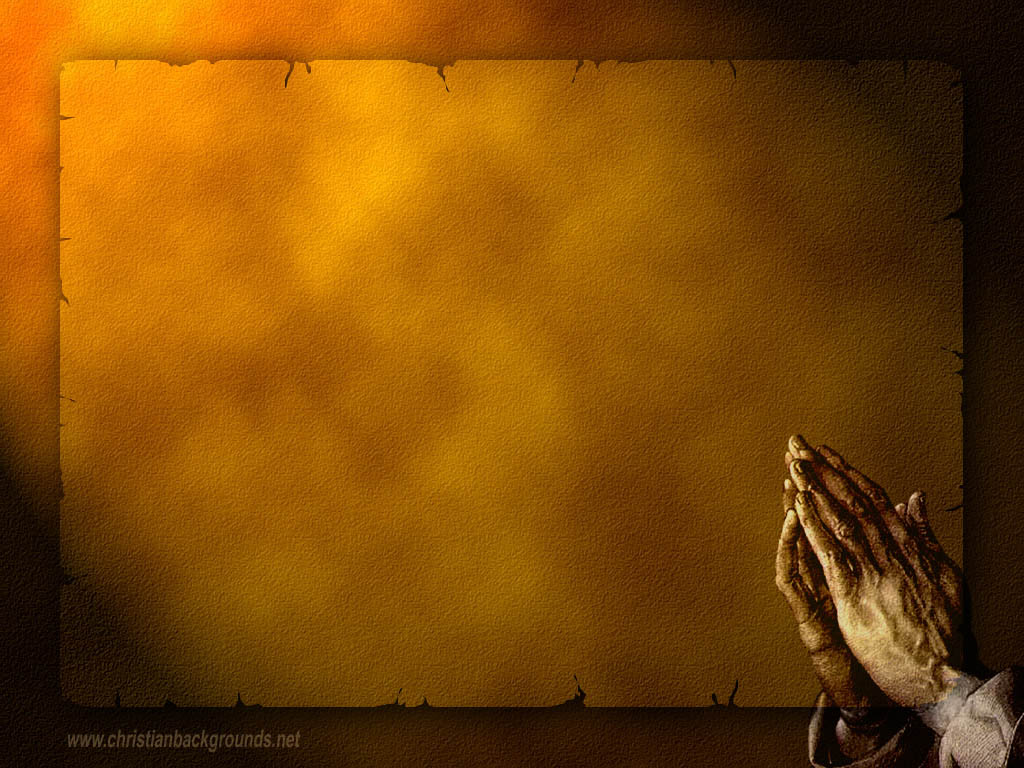 Gathering Around the WORDCall to Confession (Based on Psalm 145:18)The psalmist assures us that the Lord is near to all who call on God in truth.  So with that assurance of God’s presence, God’s steadfast love, and God’s overwhelming mercy, let us confess our sins before God and one another.
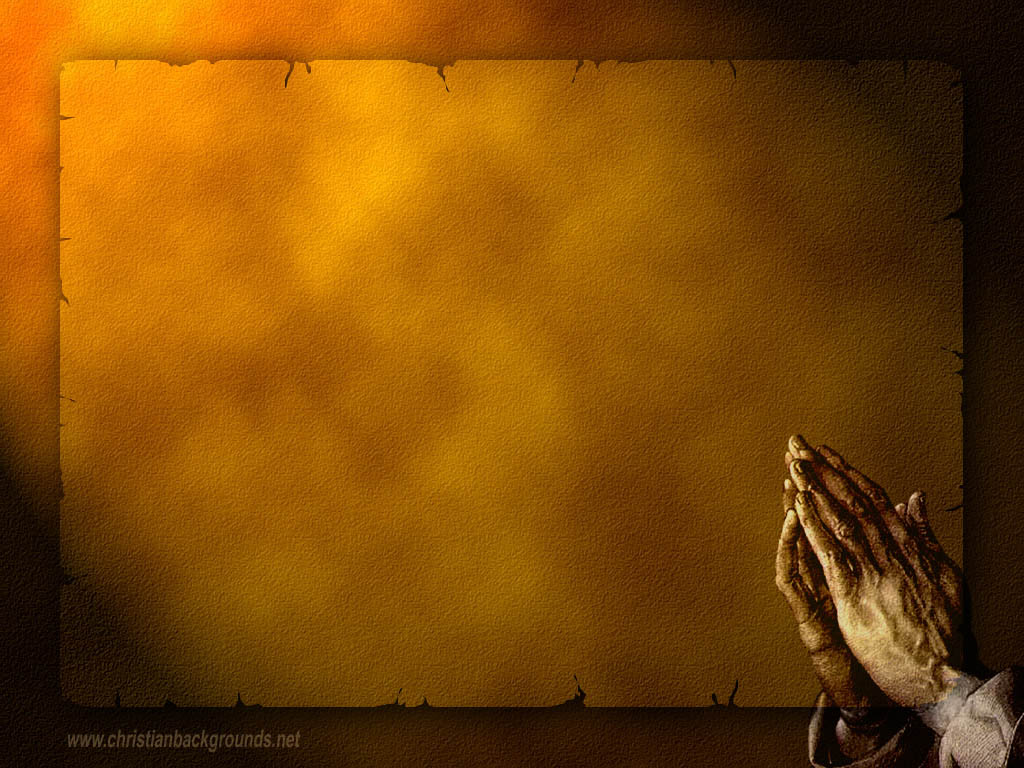 Gathering Around the WORDPrayer of Confession (in unison)	Holy God, we come before you a broken people in a broken world.  We confess we have ignored, yet again, your assured presence.  We have forged our own paths and charted our own waters.  In the name of independence, we have ignored your aid, your comfort, and your peace.  We have called upon you in desperation rather than recalling your mighty and faithful acts in all times and places.  Forgive us.  You have been with us in exile and liberation; be with us even now.  Amen.
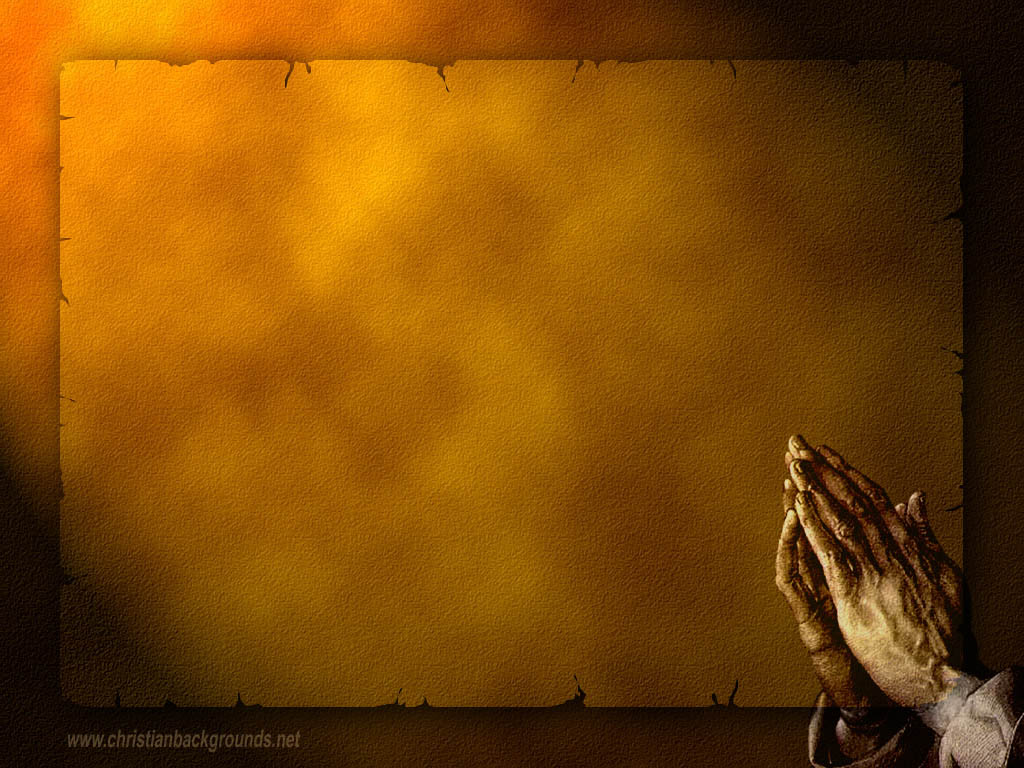 Gathering Around the WORDDeclaration of Forgiveness(Psalm 145:19, 21)God hears the cry of the beloved and saves them.  Rest assured that in Jesus Christ, we are forgiven because God delights in our sincere prayers and confessions.  Praise the Lord, and bless God’s holy name forever. Amen.
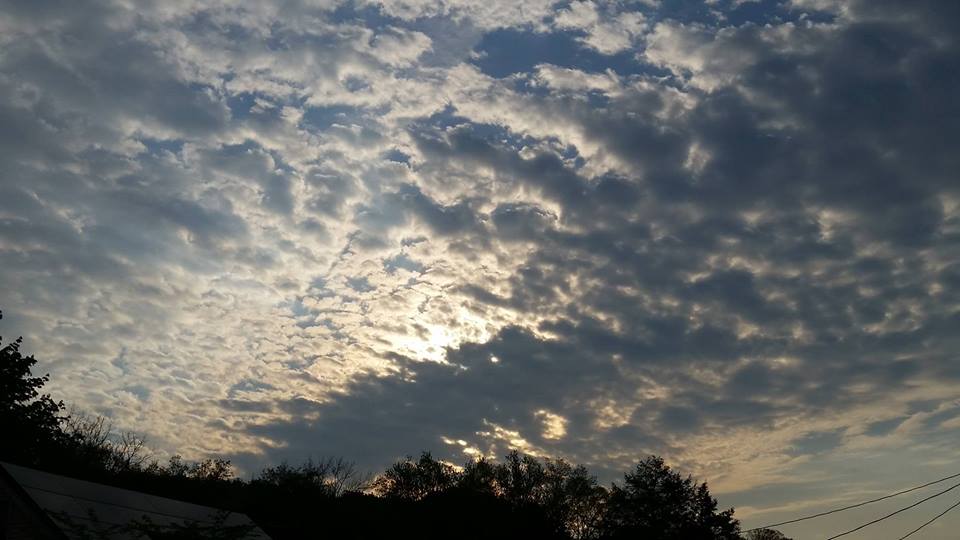 Gathering Around the WORDGloria Patri
Glory be to the Father 
and to the Son and to the Holy Ghost;
As it was in the beginning, 
is now, and ever shall be, 
world without end. Amen, Amen.
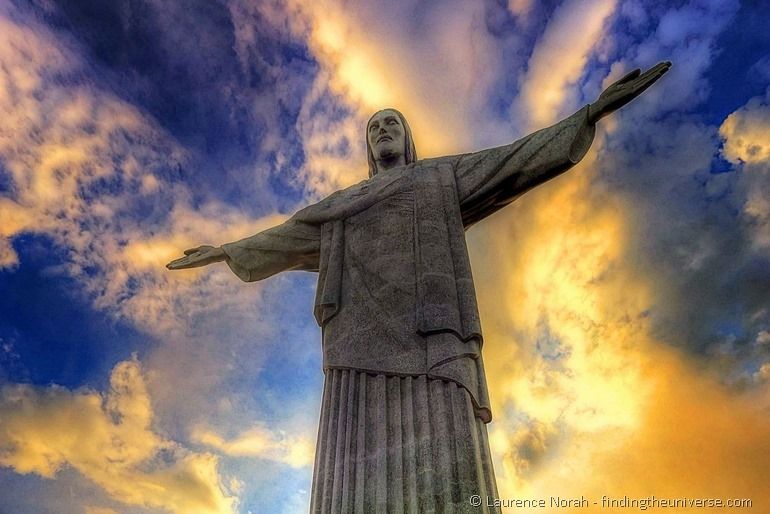 Gathering Around the WORDPassing of the Peace of Christ
Jesus said, “Peace I leave with you; my peace I give to you. I do not give to you as the world gives. Do not let your hearts be troubled, and do not let them be afraid.”  (John 14:27)
Proclaiming the WORDMessage to the Youth/Prayer of Illumination
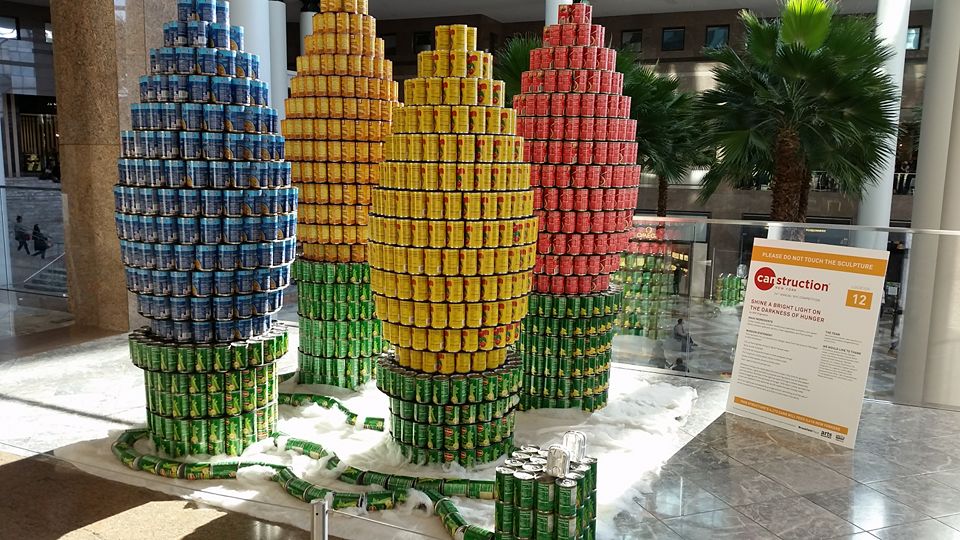 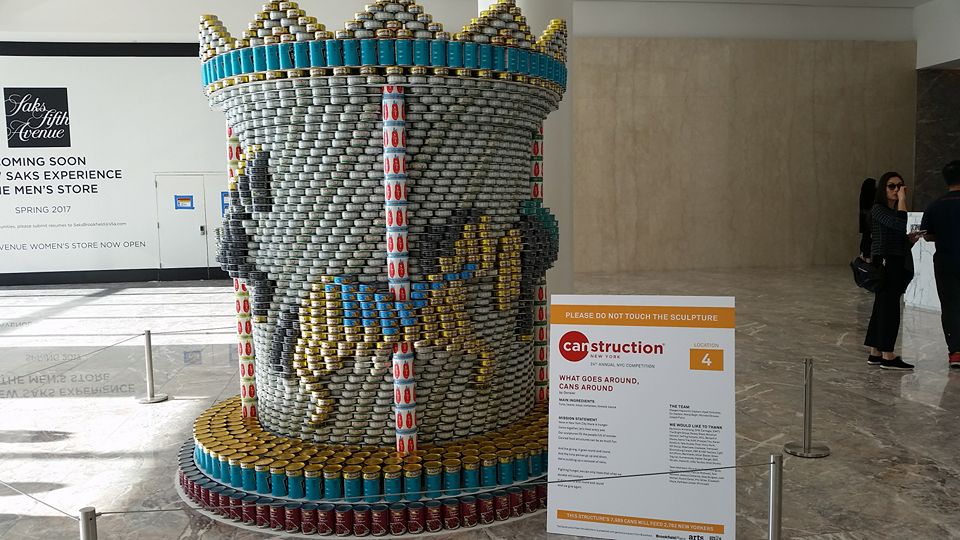 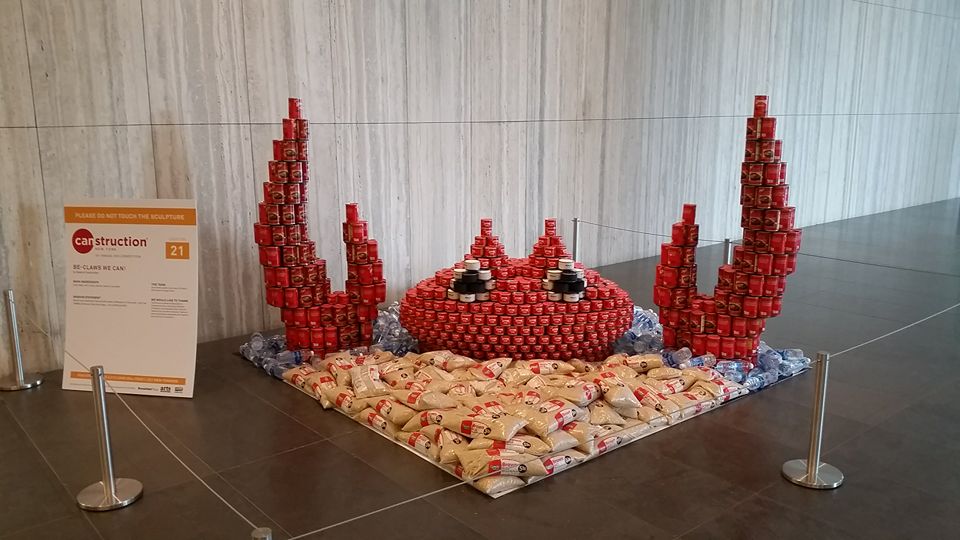 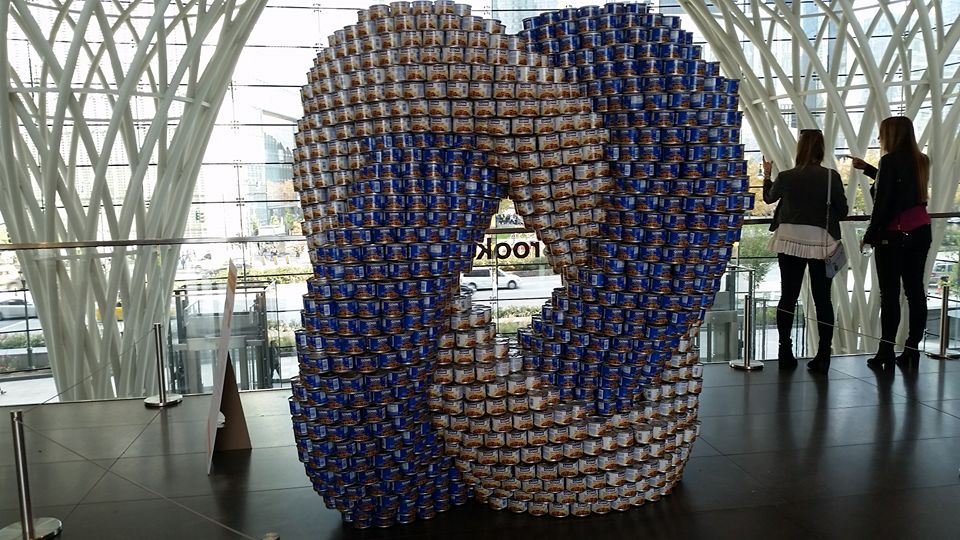 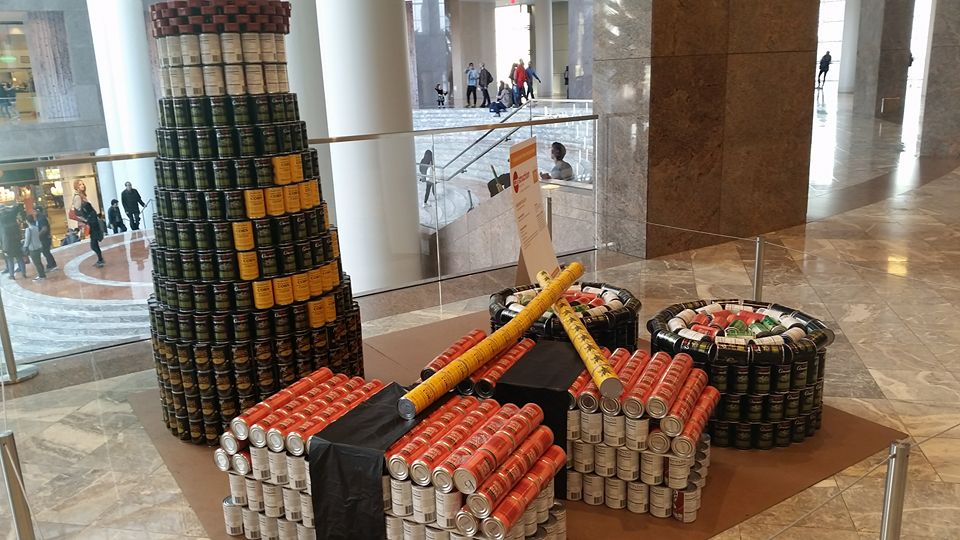 Proclaiming the WORDScripture Reading (To Be Read Responsively)(Psalm 145:1-5, 17-21)
1I will extol you, my God and King,
and bless your name forever and ever.
	2Every day I will bless you,
	and praise your name forever and ever.
3Great is the Lord, and greatly to be praised;
his greatness is unsearchable.
	4One generation shall laud your works to 	another, and shall declare your mighty acts.
5On the glorious splendor of your majesty,
and on your wondrous works, I will meditate.
	17The Lord is just in all his ways, and kind in 	all his doings.
Proclaiming the WORDScripture Reading (To Be Read Responsively)(Psalm 145:1-5, 17-21)
18The Lord is near to all who call on him,
to all who call on him in truth.
	19He fulfills the desire of all who fear him;
	he also hears their cry, and saves them.
20The Lord watches over all who love him,
but all the wicked he will destroy.
	21My mouth will speak the praise of the Lord,
	and all flesh will bless his holy name forever 	and ever.
Proclaiming the WORDScripture Reading (2 Thessalonians 2:1-5, 13-17)
1As to the coming of our Lord Jesus Christ and our being gathered together to him, we beg you, brothers and sisters, 2not to be quickly shaken in mind or alarmed, either by spirit or by word or by letter, as though from us, to the effect that the day of the Lord is already here. 3Let no one deceive you in any way; for that day will not come unless the rebellion comes first and the lawless one is revealed, the one destined for destruction
Proclaiming the WORDScripture Reading (2 Thessalonians 2:1-5, 13-17)
4He opposes and exalts himself above every so-called god or object of worship, so that he takes his seat in the temple of God, declaring himself to be God. 5Do you not remember that I told you these things when I was still with you?
Proclaiming the WORDScripture Reading (2 Thessalonians 2:1-5, 13-17)
13But we must always give thanks to God for you, brothers and sisters beloved by the Lord, because God chose you as the first fruits for salvation through sanctification by the Spirit and through belief in the truth. 14For this purpose he called you through our proclamation of the good news, so that you may obtain the glory of our Lord Jesus Christ. 15So then, brothers and sisters, stand firm and hold fast to the traditions that you were taught by us, either by word of mouth or by our letter.
Proclaiming the WORDScripture Reading (2 Thessalonians 2:1-5, 13-17)
16Now may our Lord Jesus Christ himself and God our Father, who loved us and through grace gave us eternal comfort and good hope, 17comfort your hearts and strengthen them in every good work and word.
Proclaiming the WORDChosen First Fruits
(Psalm 145:1-5, 17-21, 2 Thessalonians 2:1-5, 13-17)
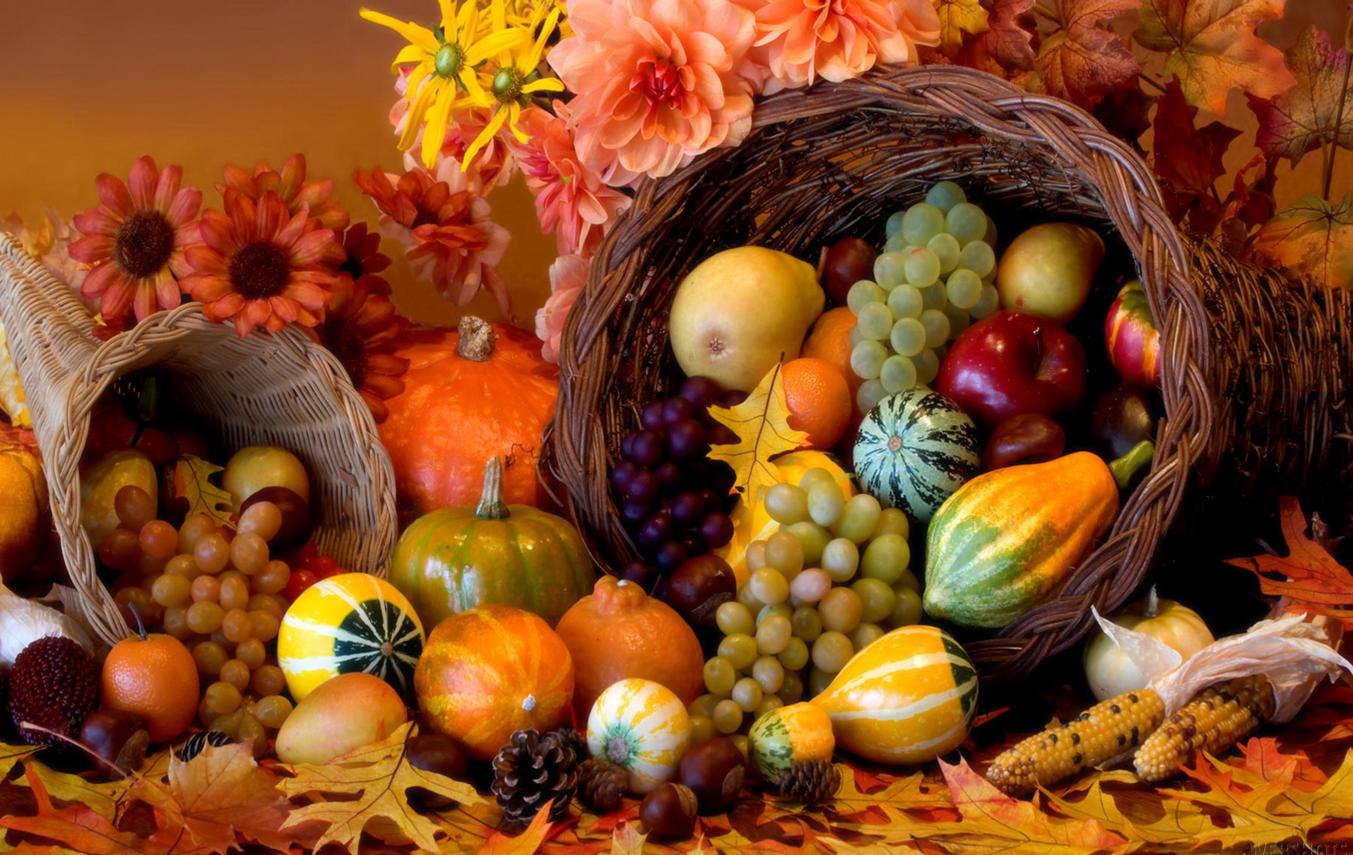 Proclaiming the WORDChosen First Fruits
(Psalm 145:1-5, 17-21, 2 Thessalonians 2:1-5, 13-17)
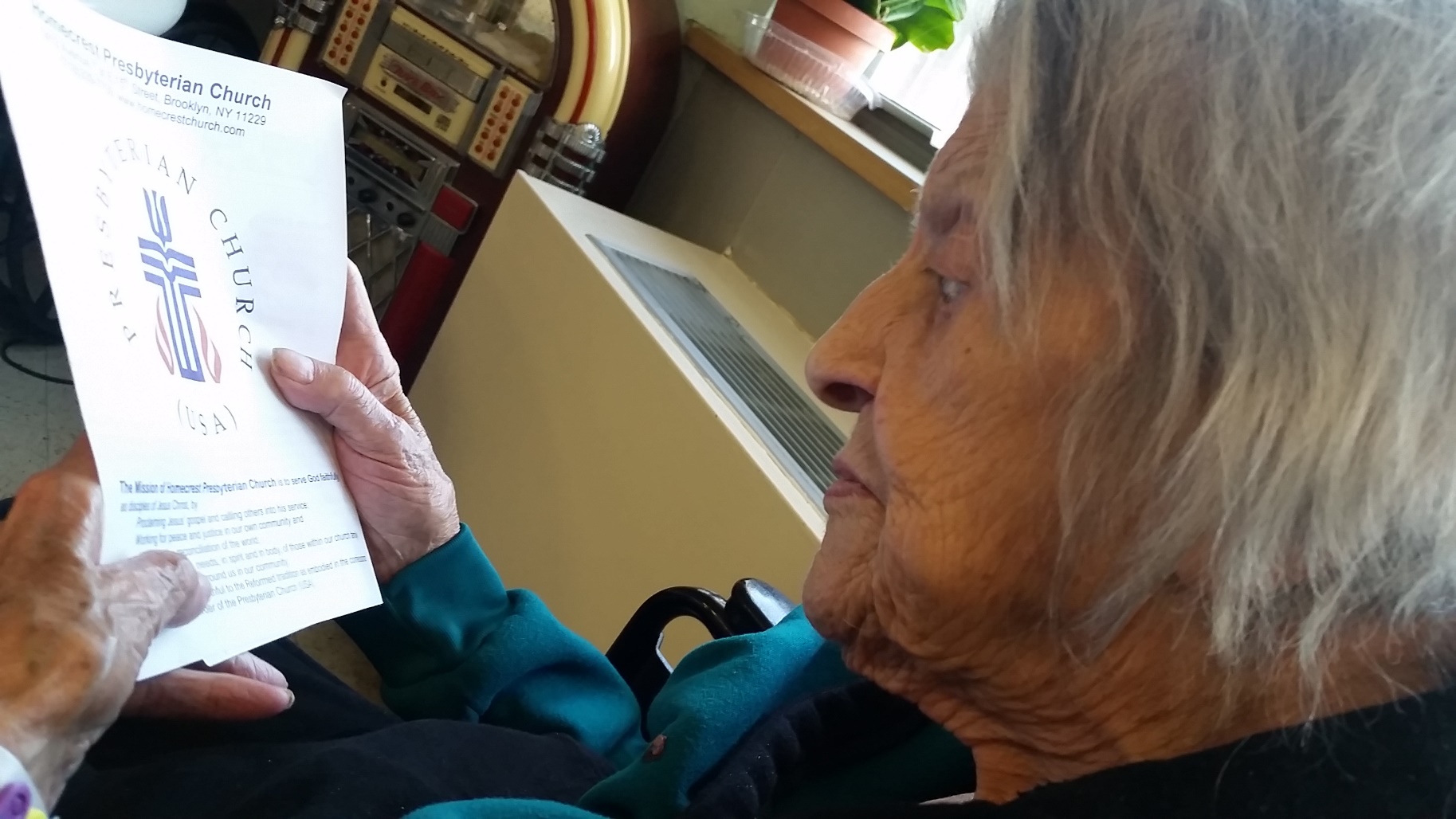 Proclaiming the WORDChosen First Fruits
(Psalm 145:1-5, 17-21, 2 Thessalonians 2:1-5, 13-17)
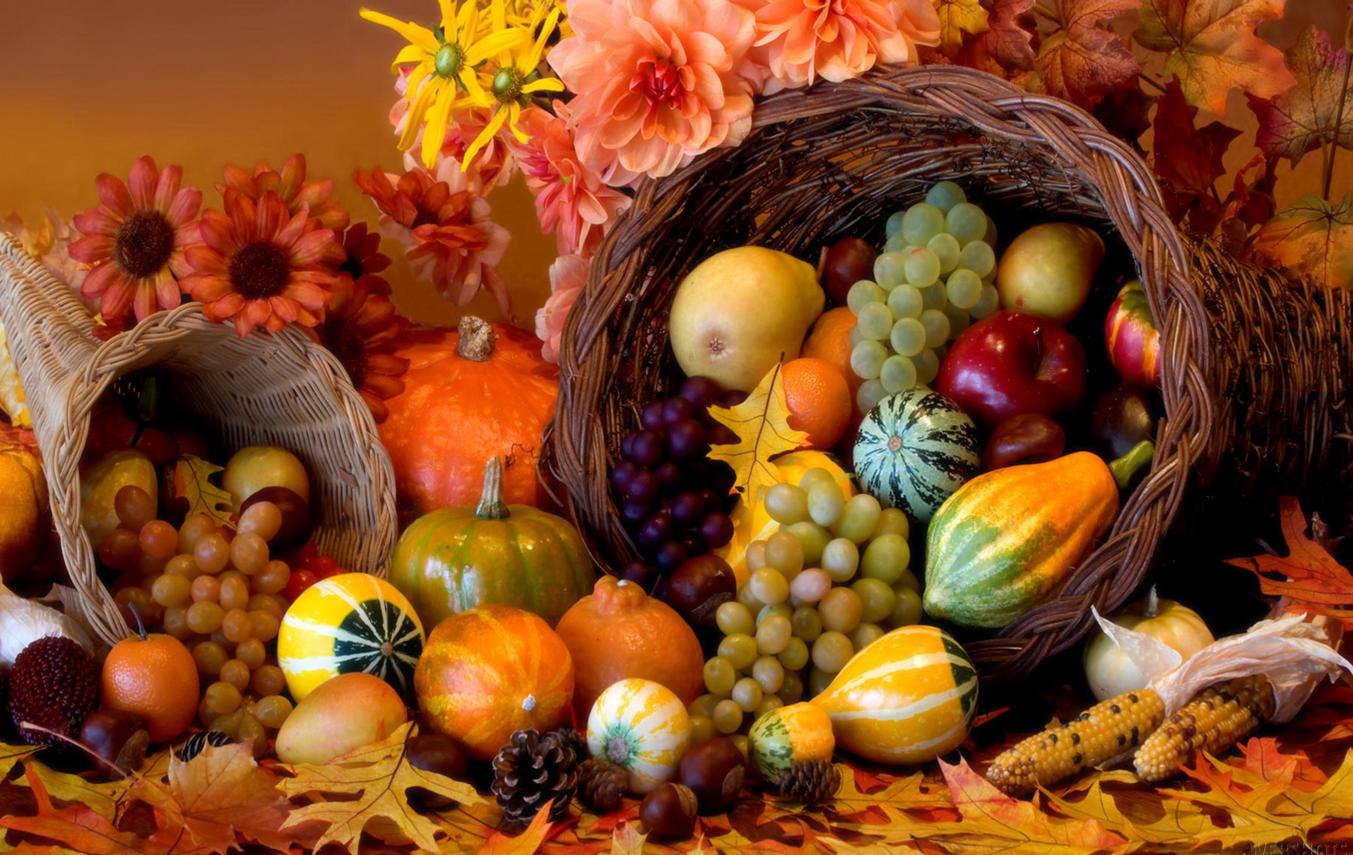 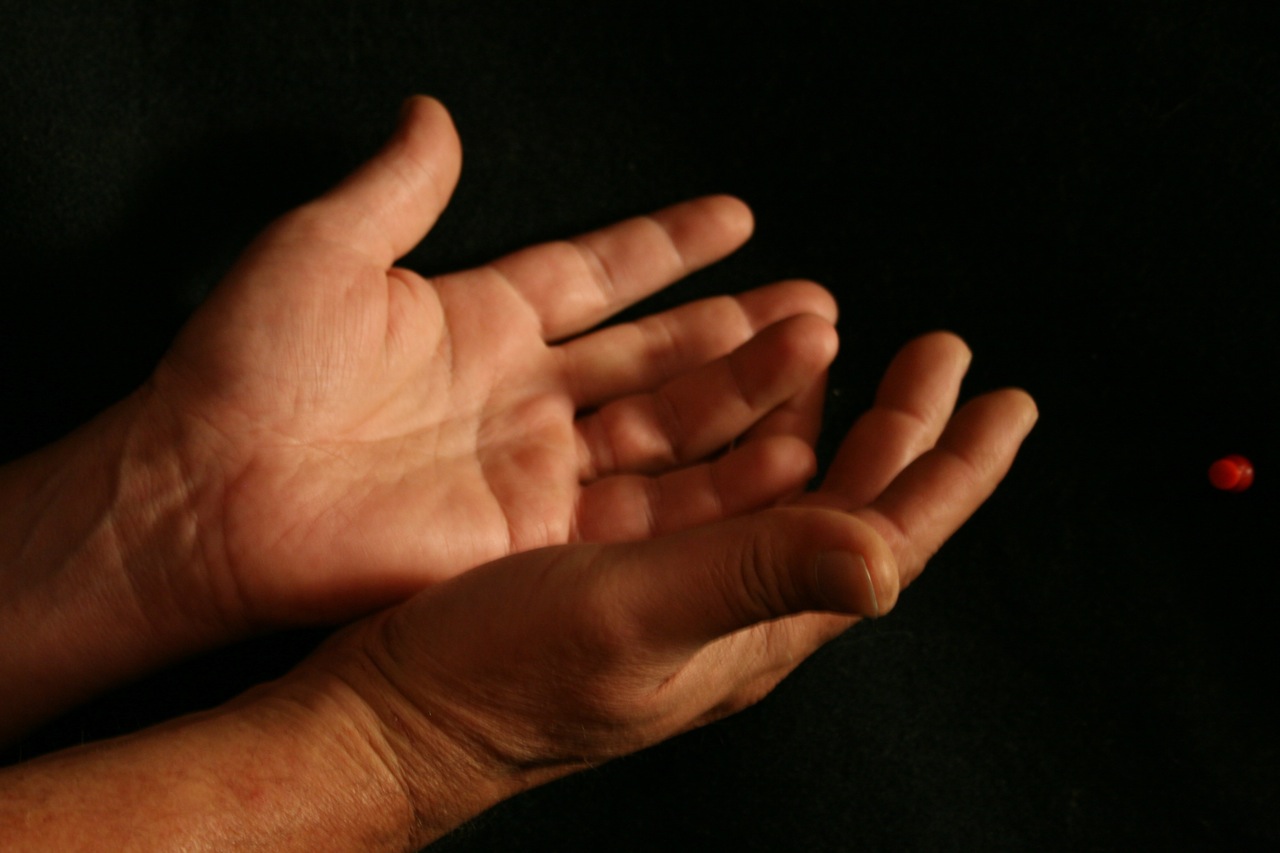 Responding Hymn# 644 “Give Thanks, O Christian People”
Give thanks, O Christian people,for workers of our daywho heed the call to serviceand make it their life's wayto go to feed the hungry,to tend to those in need,to work for equal justice,till all God's folk are freed.
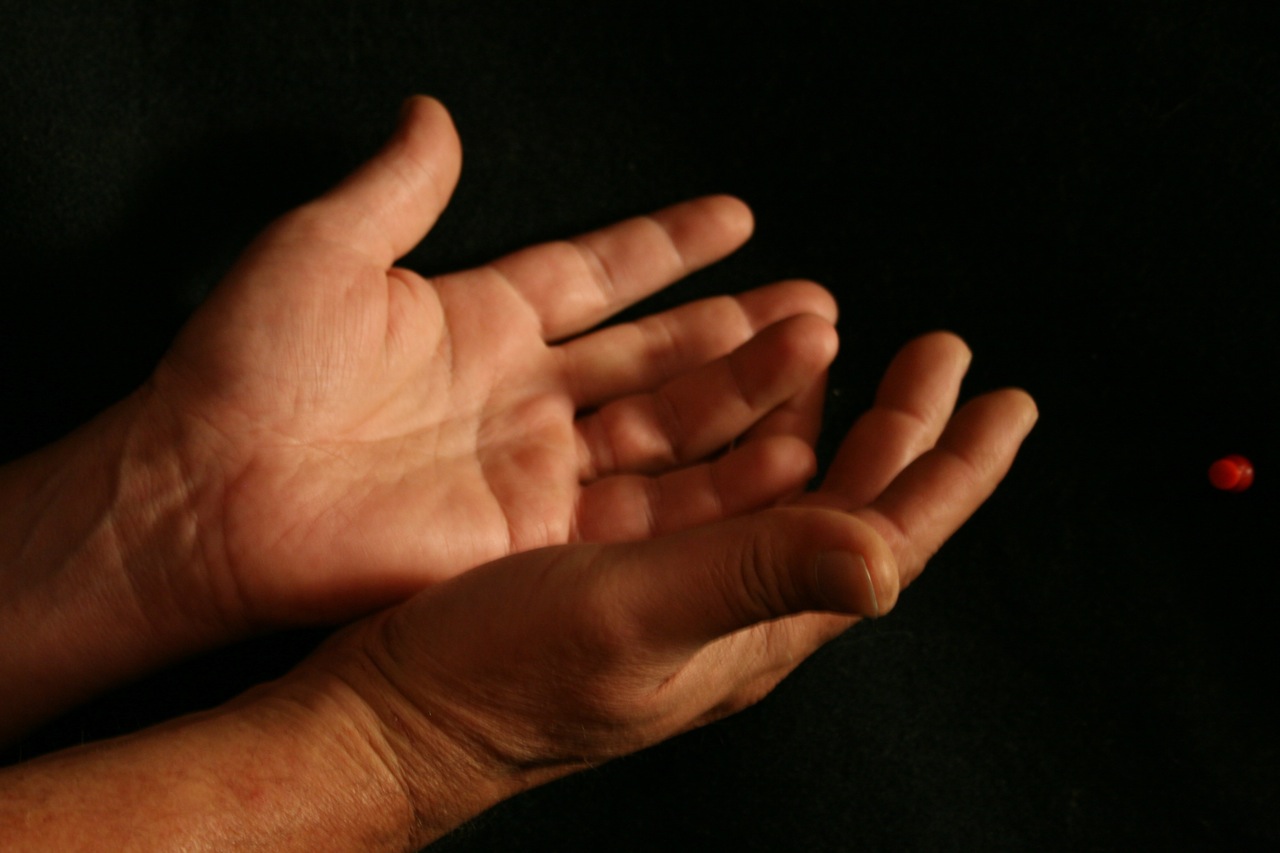 Responding Hymn# 644 “Give Thanks, O Christian People”
Give thanks, O Christian people,for leaders of our yearswho live to share with othersour joy when Christ appears,to teach the ones who seek light,to guide the faltering feet,to lead the followers forwardour living Lord to meet.
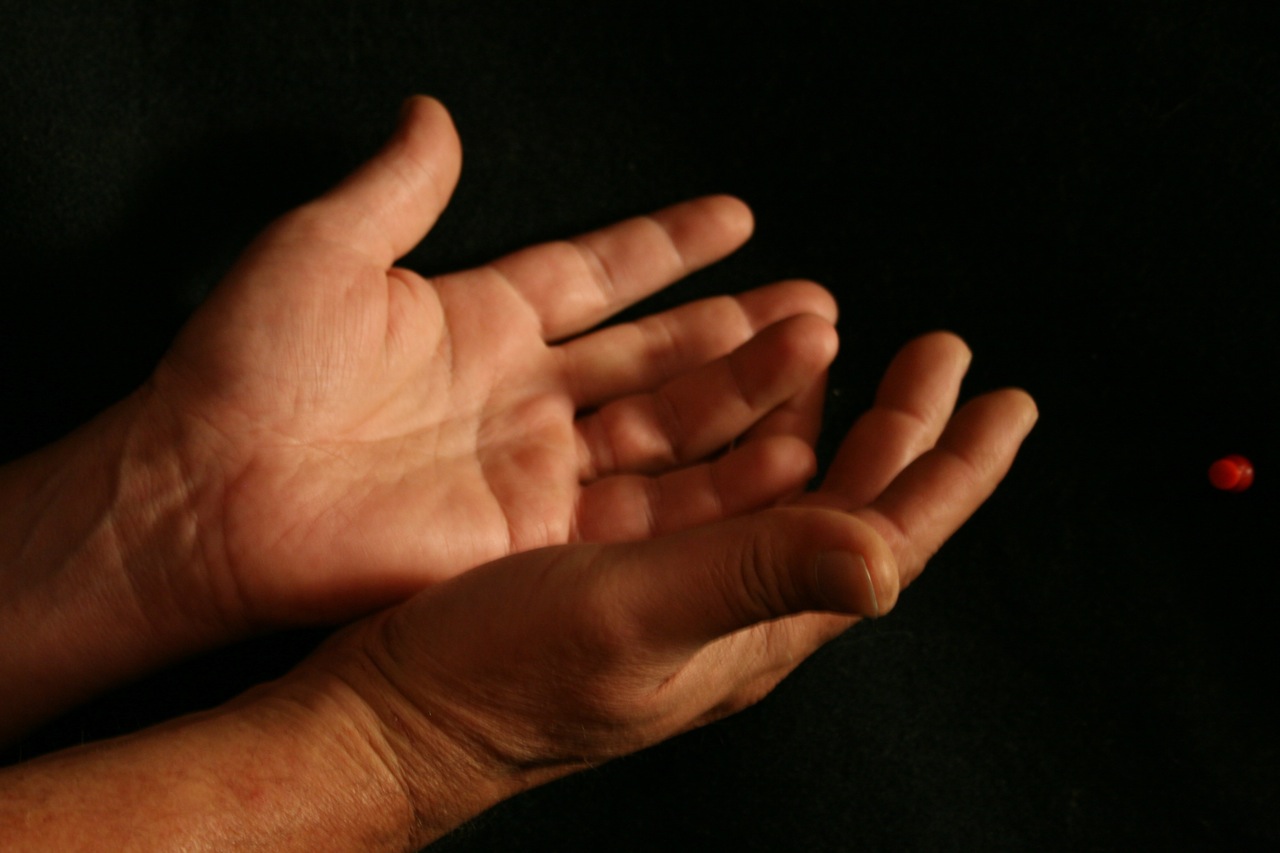 Responding Hymn# 644 “Give Thanks, O Christian People”
Give thanks, O Christian people,for all who love the Lord,who live each day believingin God's eternal Word:to share Christ's love in living,to witness with each deed,to use the talents givento plant the gospel seed.
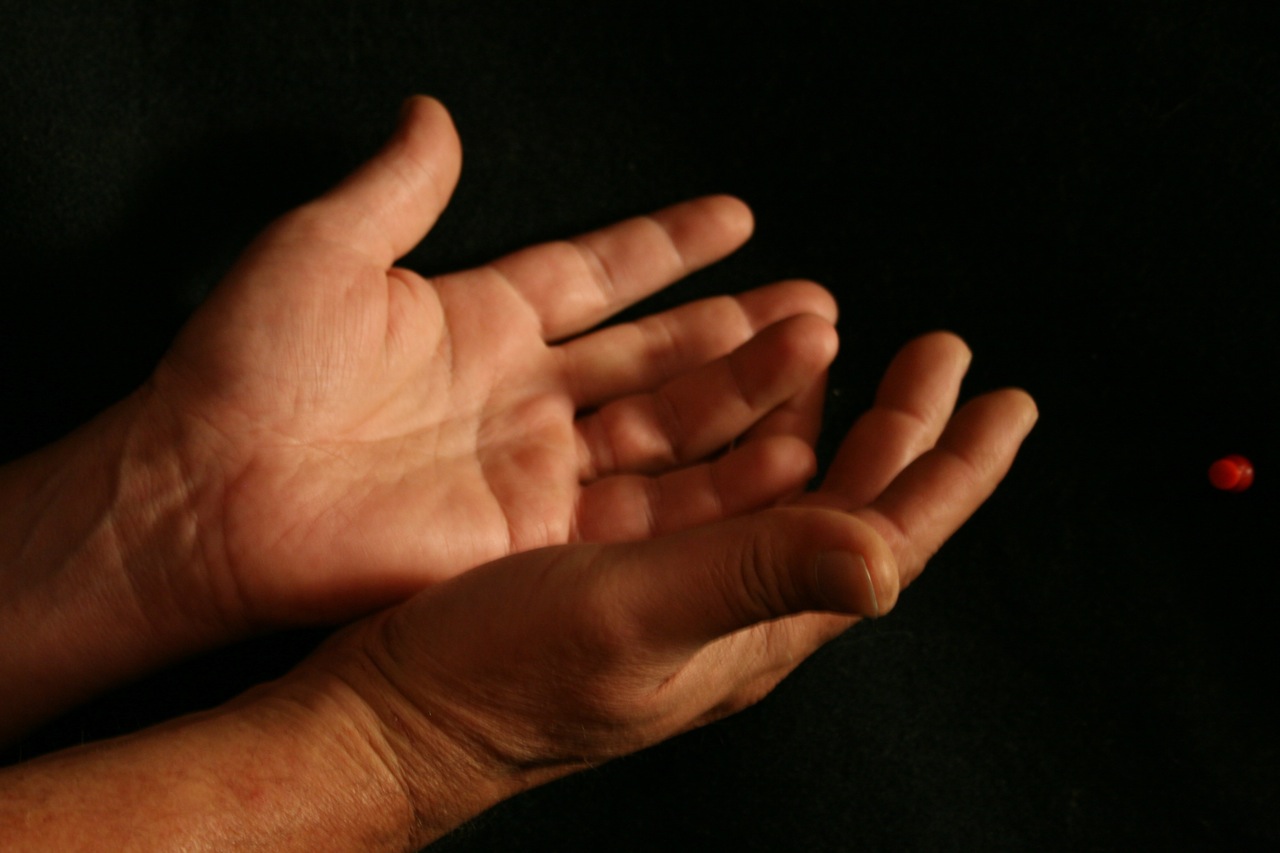 Responding Hymn# 644 “Give Thanks, O Christian People”
Give thanks, O Christian people,for life in fellowshipwith all who trust our Saviortheir serving to equip:to ease another's burdens,to cope in joy and stress,to magnify God's messageand Christ's great love confess.
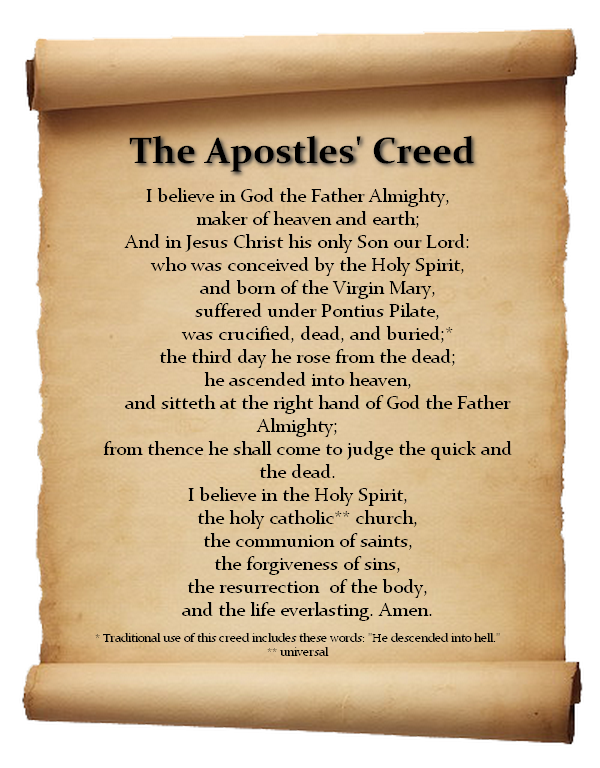 Responding to the WORD
Affirmation of Faith
Bearing and Following the WORD into the WorldAnnouncements & 
Sharing of Joys and Concerns
The Sunday afternoon Bible Study groups will NOT be meeting today.  We will resume next Sunday.

The Women's Group will be meeting on every Wednesday, @ 7:30pm over at the Manse (2048 E 14th Street).  For more information, please see Margaret or Cara. 

The next Session Meeting will be tommorow at 7pm.  All active elders please attend.
Bearing and Following the WORD into the WorldAnnouncements & 
Sharing of Joys and Concerns
Operation Christmas Child Shoeboxes will be collected Next Sunday, 11/13.  If you are interested in participating again this year, please pick up one of the flyers.
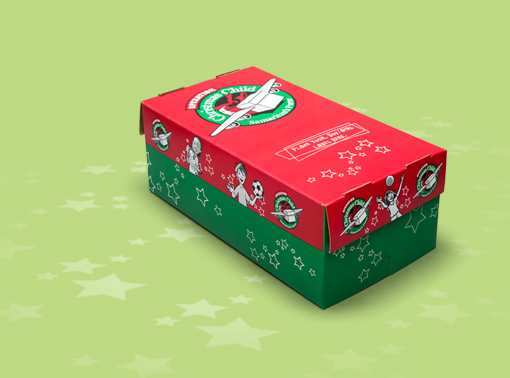 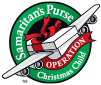 Bearing and Following the WORD into the WorldAnnouncements & 
Sharing of Joys and Concerns
Our annual Thanksgiving Dinner will be on Saturday, 11/19 at 6pm.  For tickets, please see Paul.  $10 for adult and $5 for children.  We will also be receiving canned and non-perishable food for donation during the Thanksgiving Dinner.
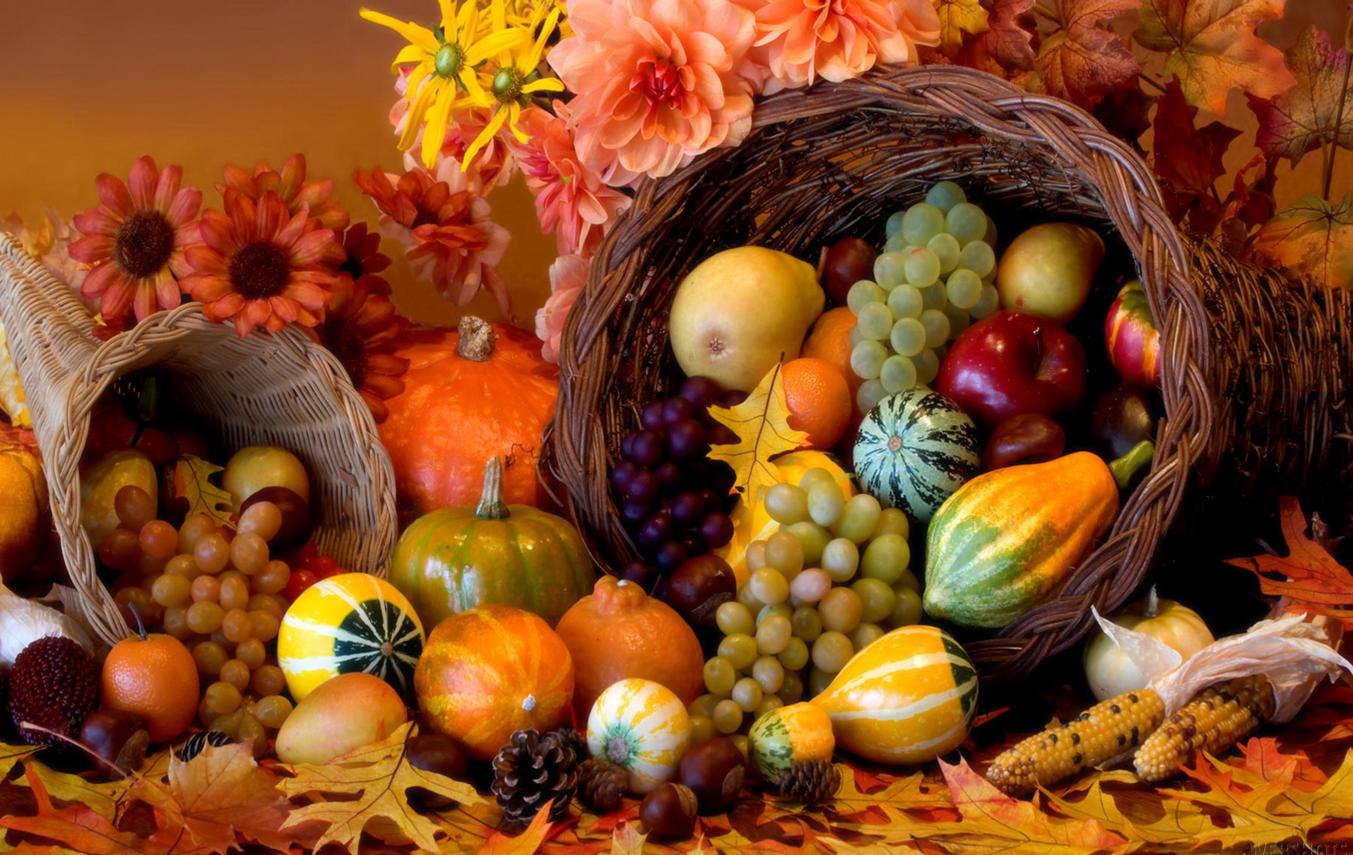 Bearing and Following the WORD into the WorldPrayer of the People & The Lord’s Prayer
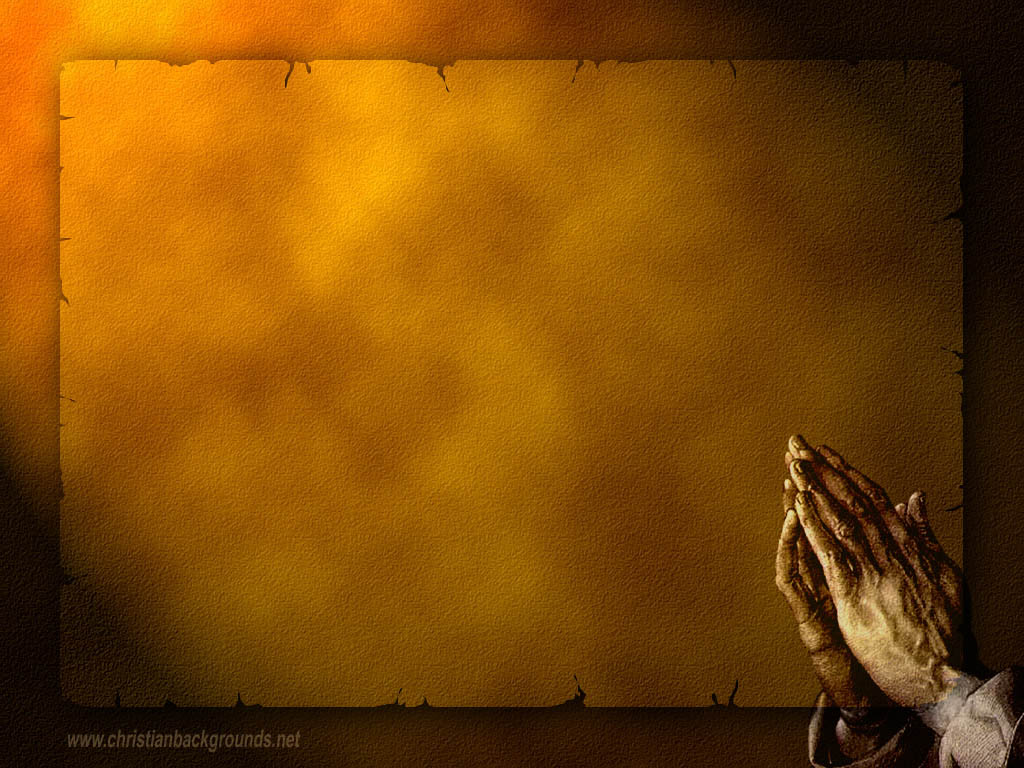 Our Father, who art in heaven. 
		Halloweth be thy name.
		Thy Kingdom come; Thy will be done
		On earth as it is in heaven.
		Give us this day our daily bread.
		Forgive us our debts; as we forgive our debtors.
		Lead us not into temptations, but deliver us from evil.
		For Thine is the Kingdom, the Power, and the Glory forever. 			Amen.
Bearing and Following the WORD into the WorldOffering of our Gifts and our Lives
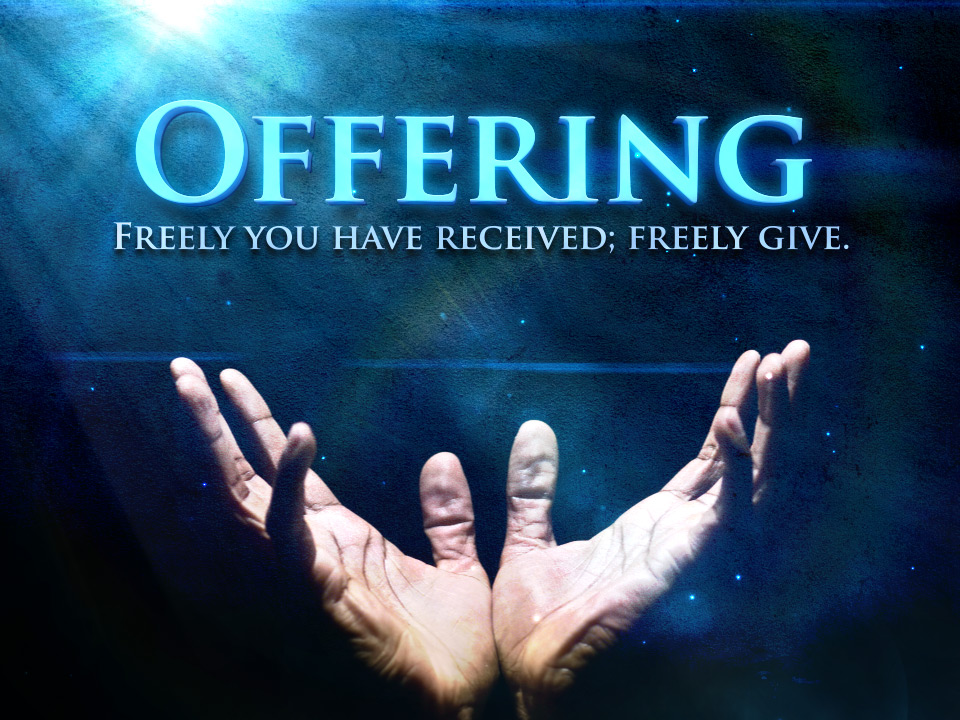 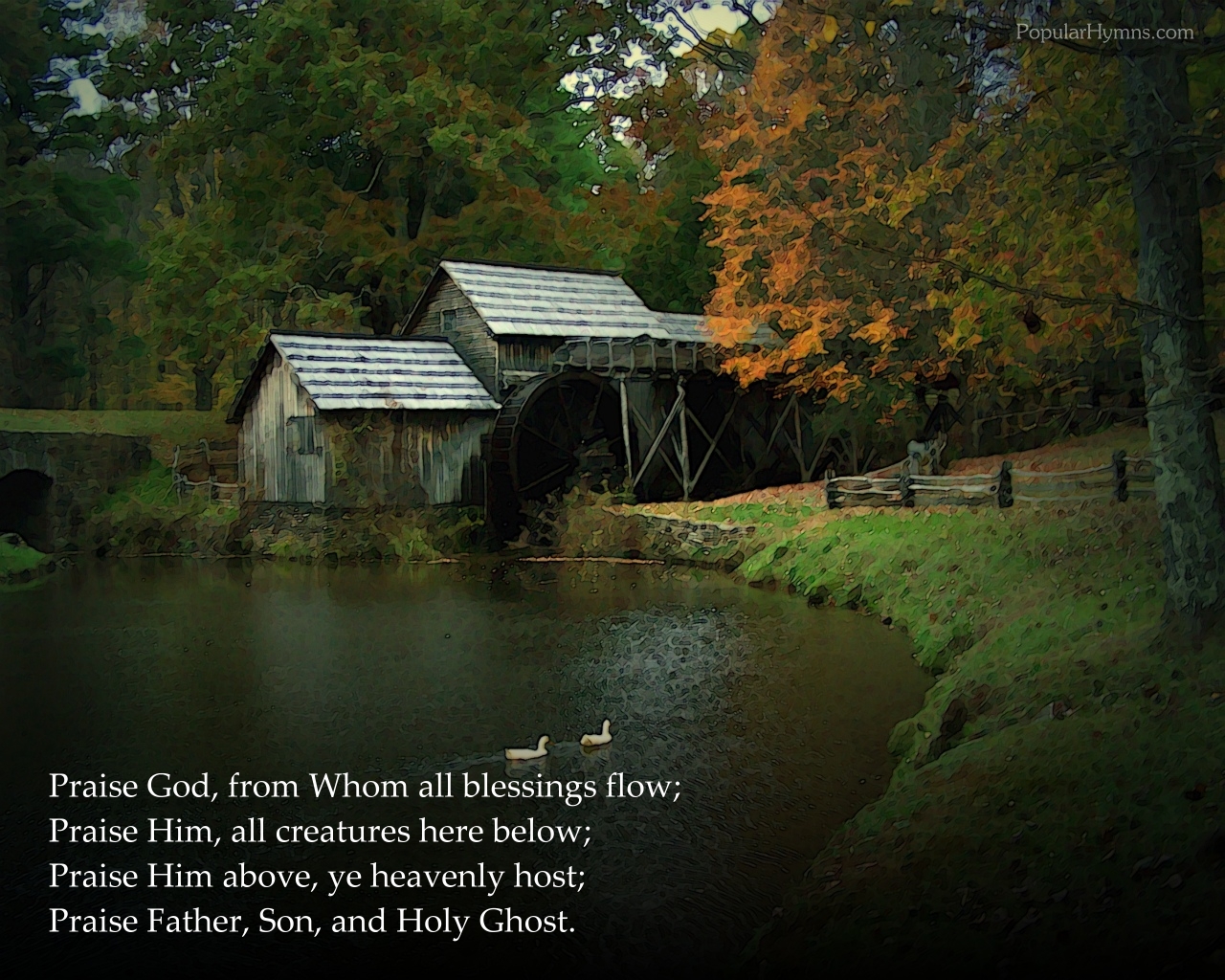 Bearing and Following the WORD into the WorldDoxology and Offertory Prayer
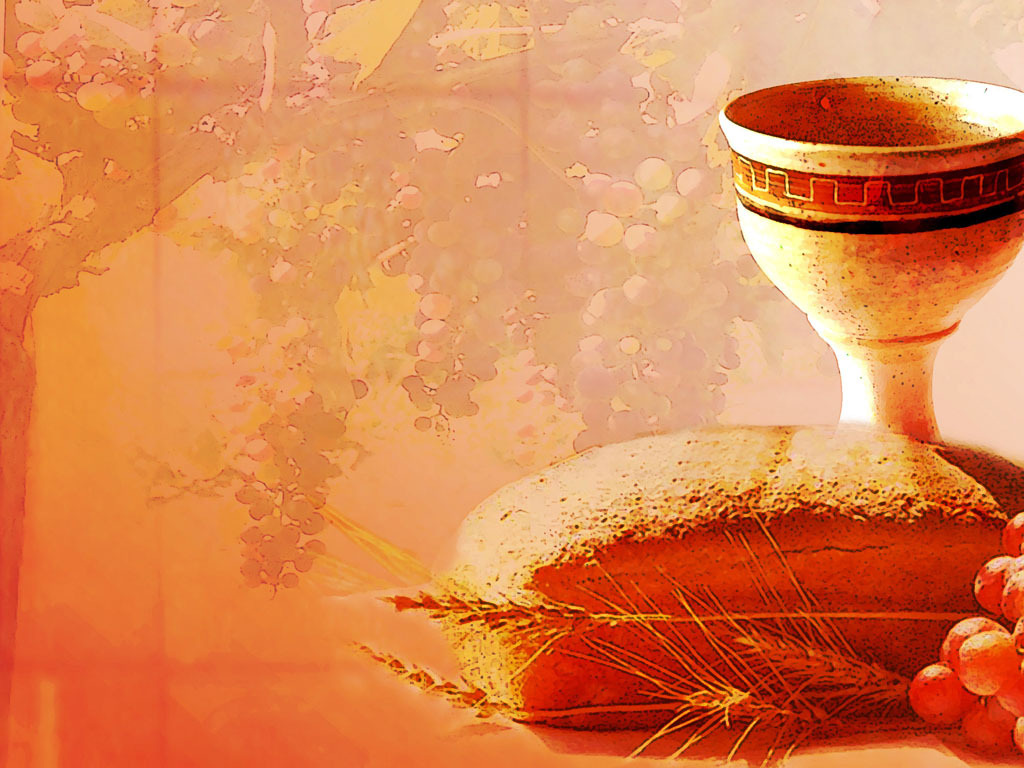 Communion Hymn# 42 “Your Faithfulness, O Lord Is Sure” (Psalm 145)
Your faithfulness, O Lord, is surein all your words, your gracious deeds;you gently lift all burdened soulsand well provide for all our needs.
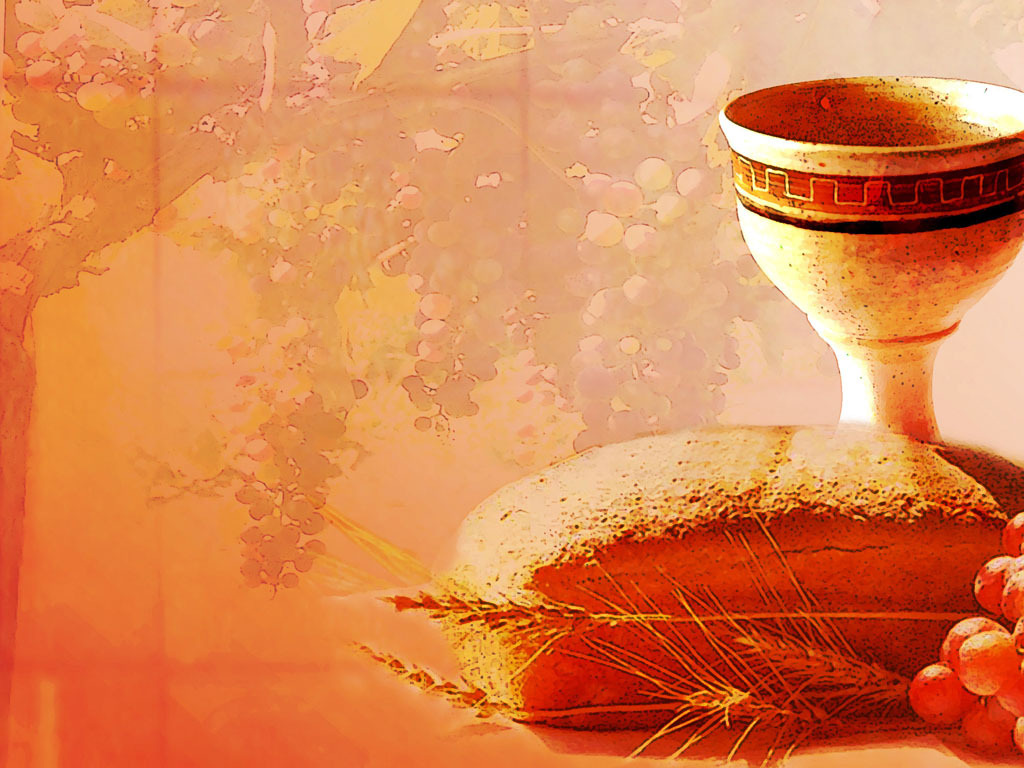 Communion Hymn# 42 “Your Faithfulness, O Lord Is Sure” (Psalm 145)
The eyes of all are fixed on you;by you their wants are all supplied;your open hand is bountifuland every soul is satisfied.
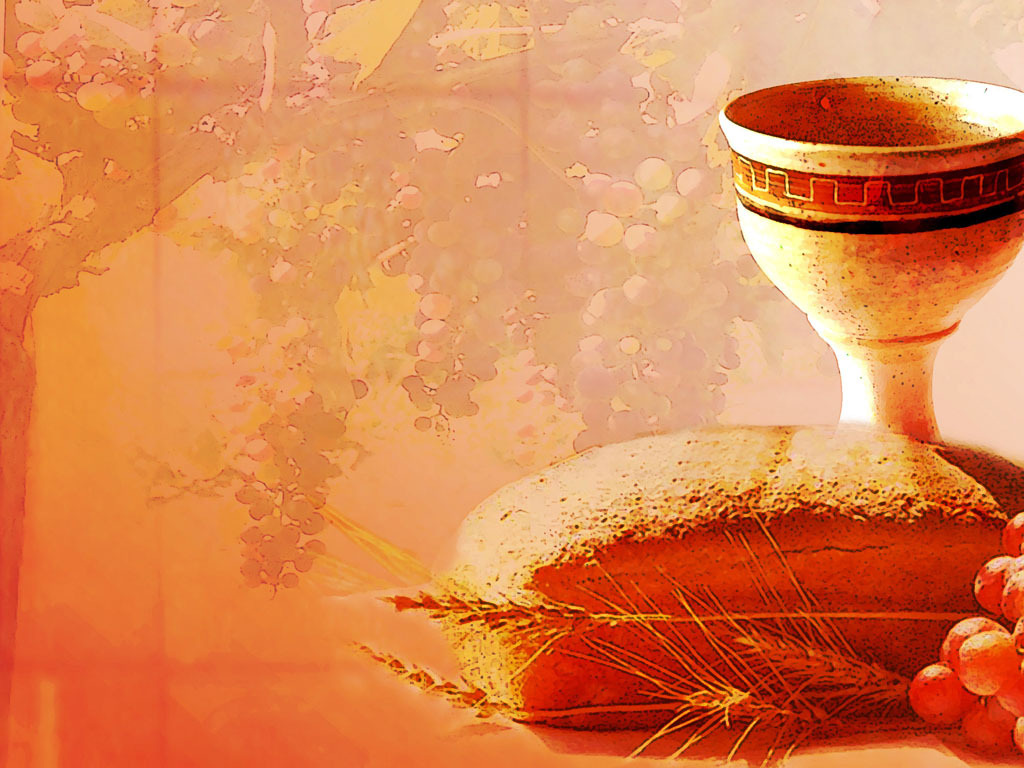 Communion Hymn# 42 “Your Faithfulness, O Lord Is Sure” (Psalm 145)
Lord, you are just in all your ways,and kind in everything you do;forever near you stand to hearand help all those who call on you.
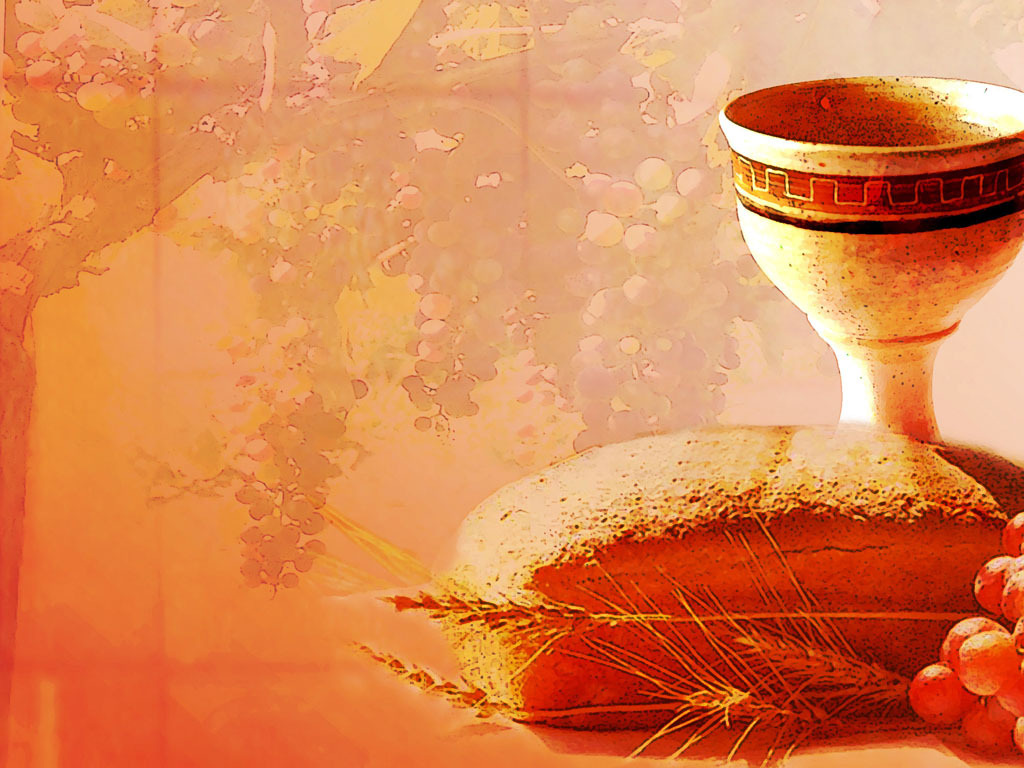 Communion Hymn# 42 “Your Faithfulness, O Lord Is Sure” (Psalm 145)
My mouth shall speak your praise, O Lord;my soul shall bless your holy name;let all things living join the songof praise, from age to age the same.
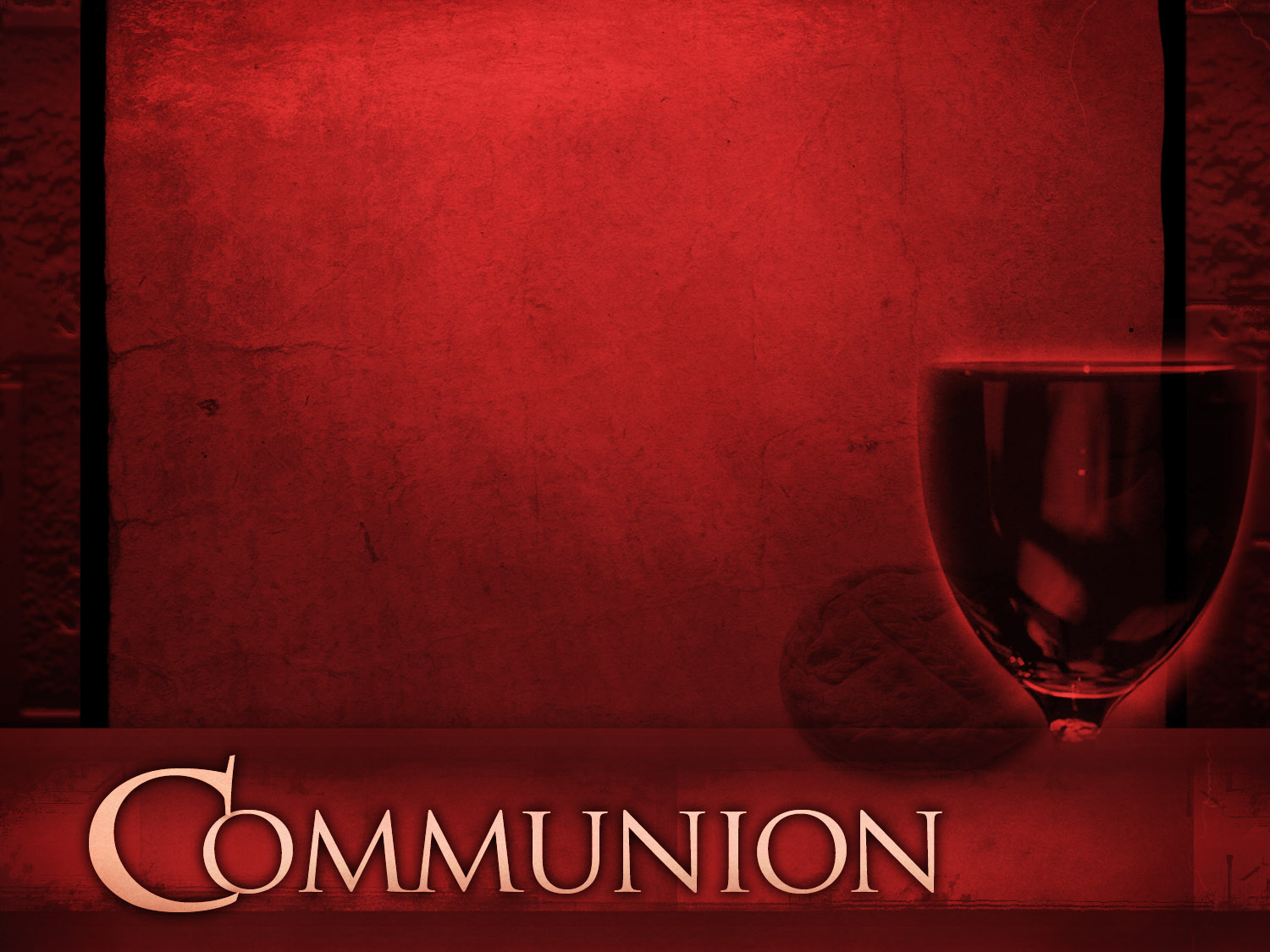 Bearing and Following the WORD into the WorldHoly Communion
Friends, we have gathered around this table of grace, as God’s people and saints of this world, where there are no strangers.  Christ is the host at this Heavenly Feast and we are all invited for as long as we profess our faith and trust in Him.  We celebrate God's presence among us, united in Christ's spirit, broken and whole all at once.
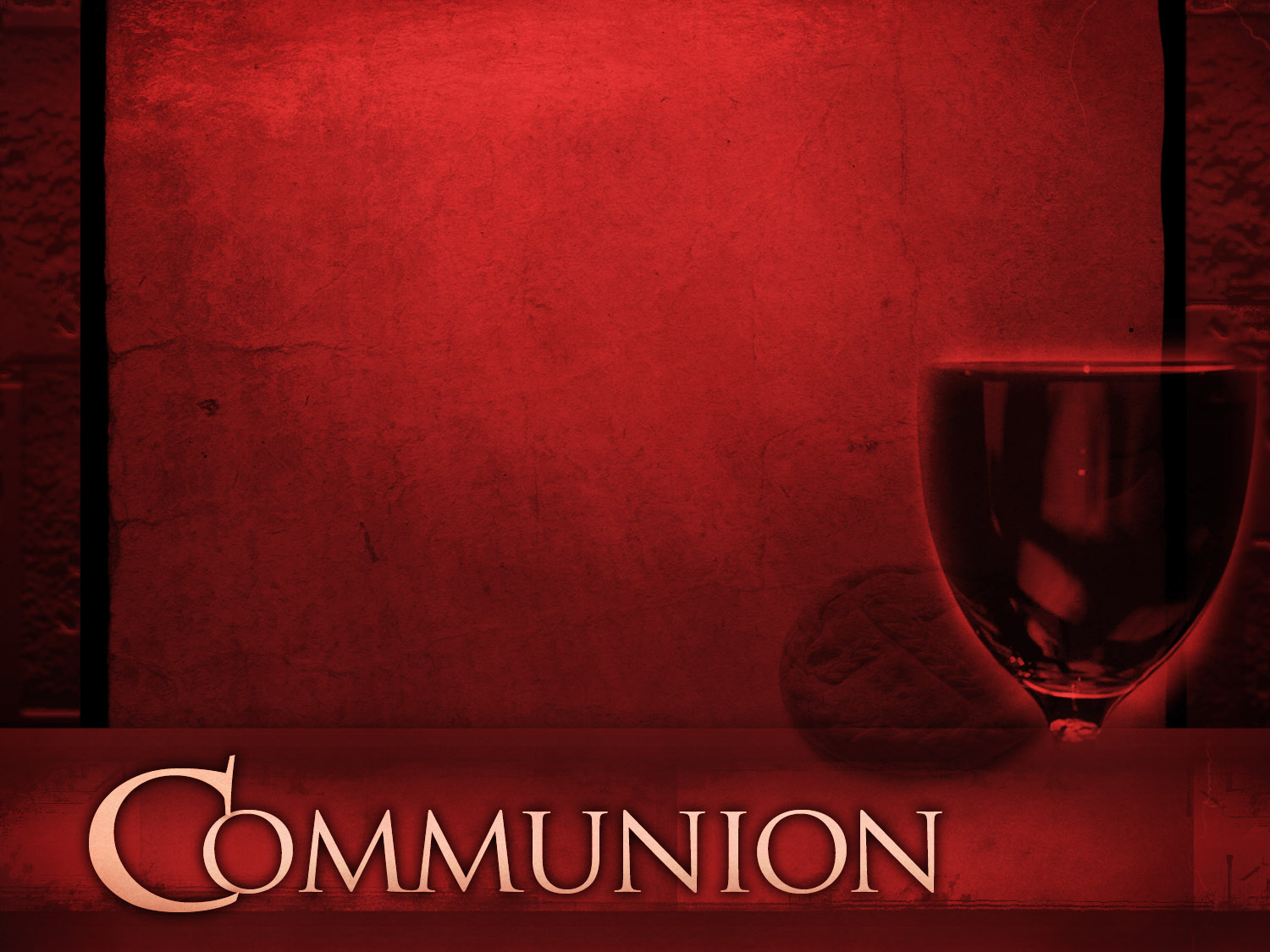 Bearing and Following the WORD into the WorldHoly Communion
Through God’s reconciling love and unconditional grace, transformation takes place around this table, where strangers become friends, sinners redeemed, brokenness restored and wounded healed.
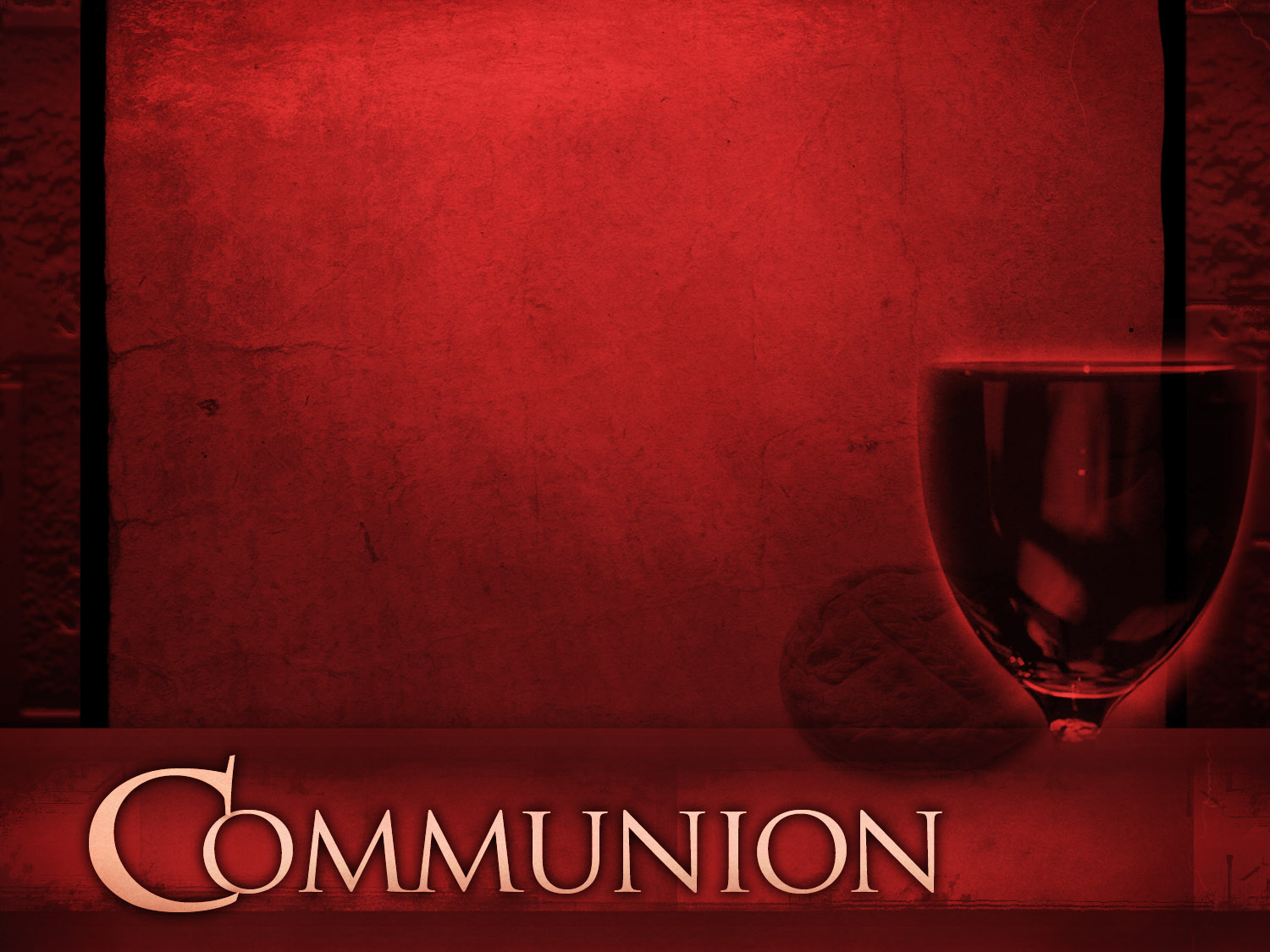 Bearing and Following the WORD into the WorldHoly Communion
The Lord be with you. And also with you.
Lift up your hearts. We lift them up to the Lord.
Let us give thanks to the Lord our God.
It is right to give our thanks and praise.
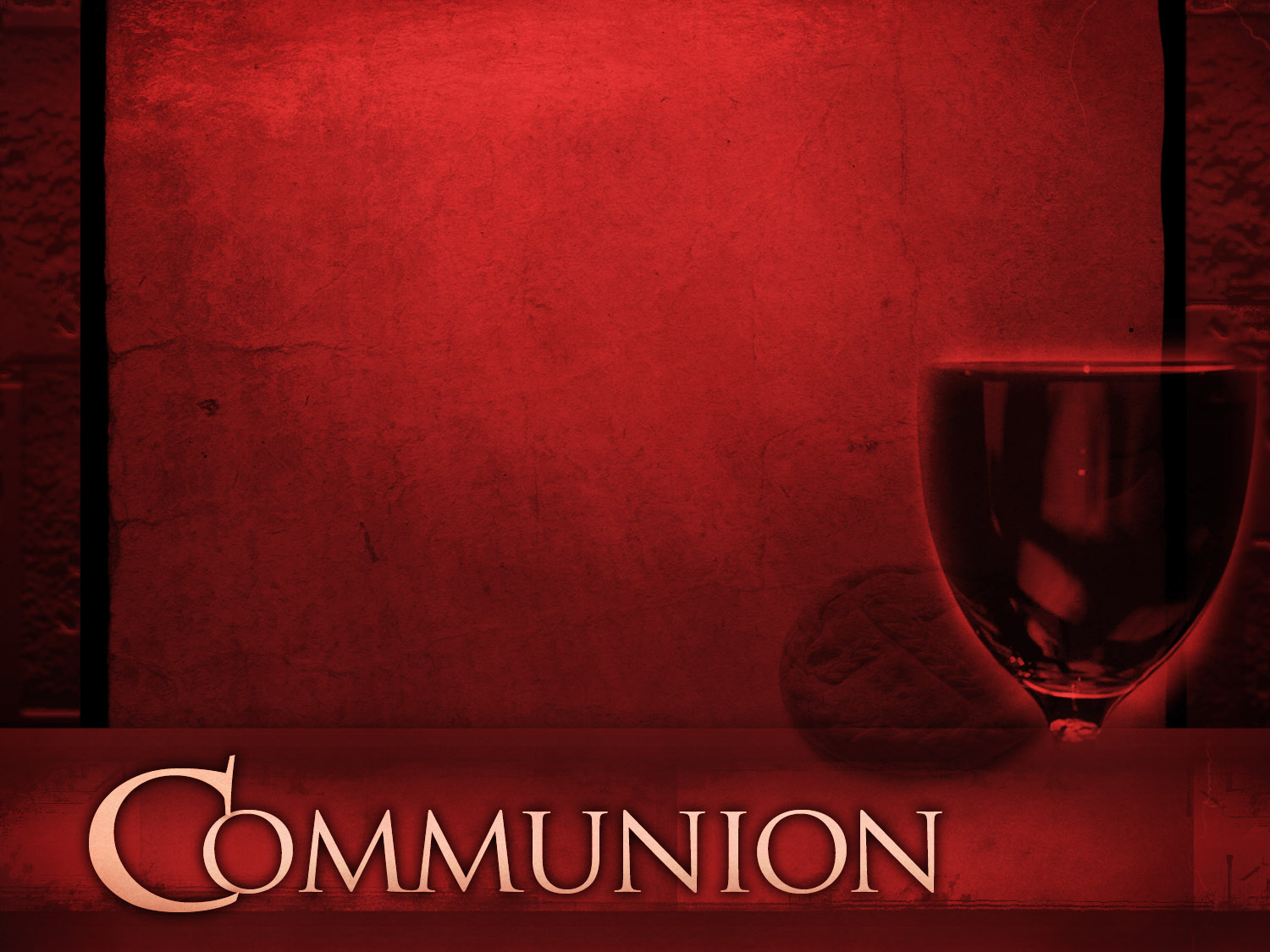 Bearing and Following the WORD into the WorldHoly Communion
Blessed are you, O Christ, in the fullness of your sovereign glory, we proclaim the mystery of faith: 
Christ has died, Christ is risen, Christ will come again.
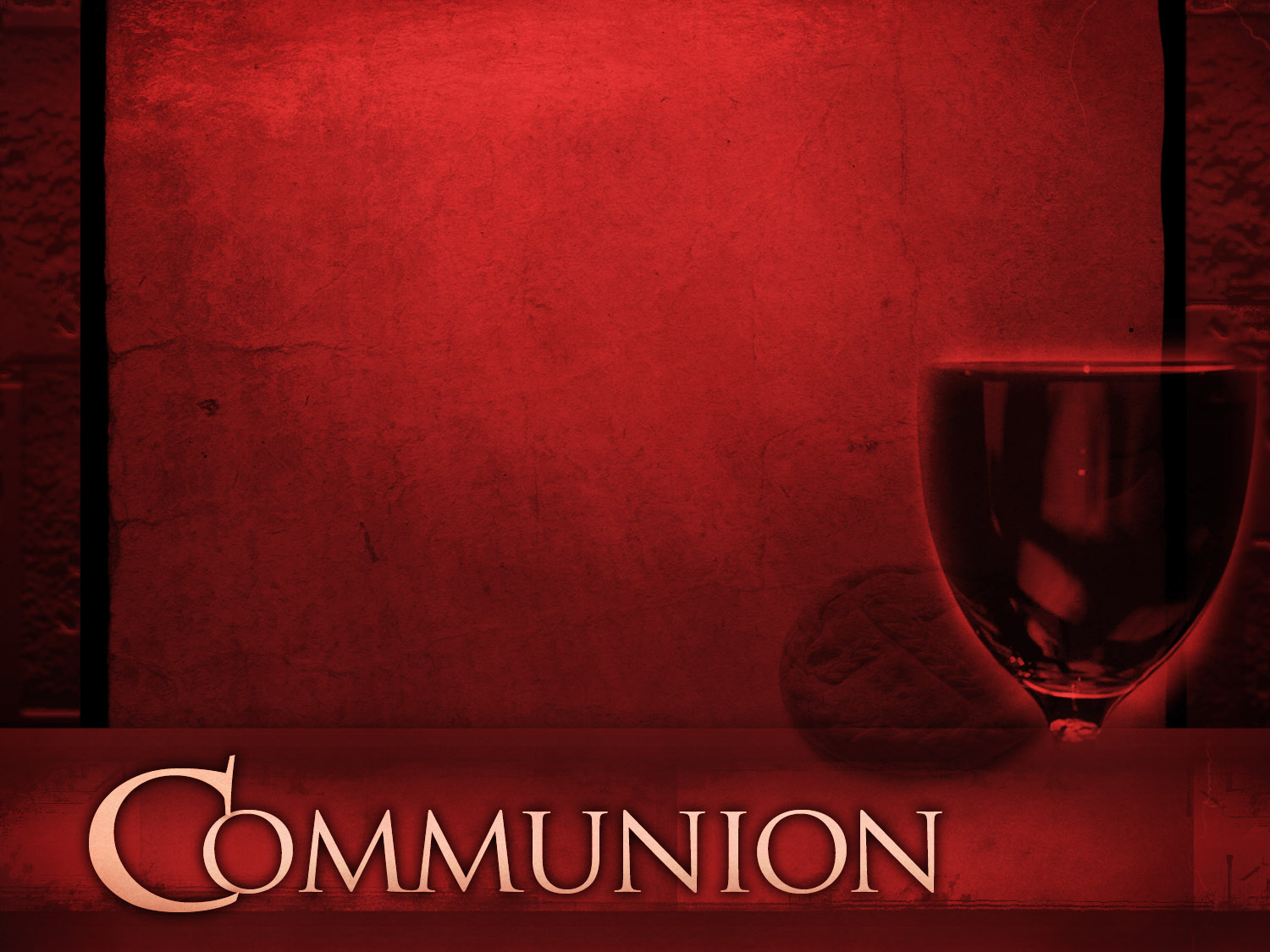 Bearing and Following the WORD into the WorldHoly Communion
With thanksgiving, we shall receive this bread which our Lord Jesus took, after He blessed it, broke it, and gave it to his disciples, saying, this is my body, given for you.
With confidence, we shall drink from this cup that Jesus blessed, saying, this is the new covenant sealed in my blood.  Do this in remembrance of me.
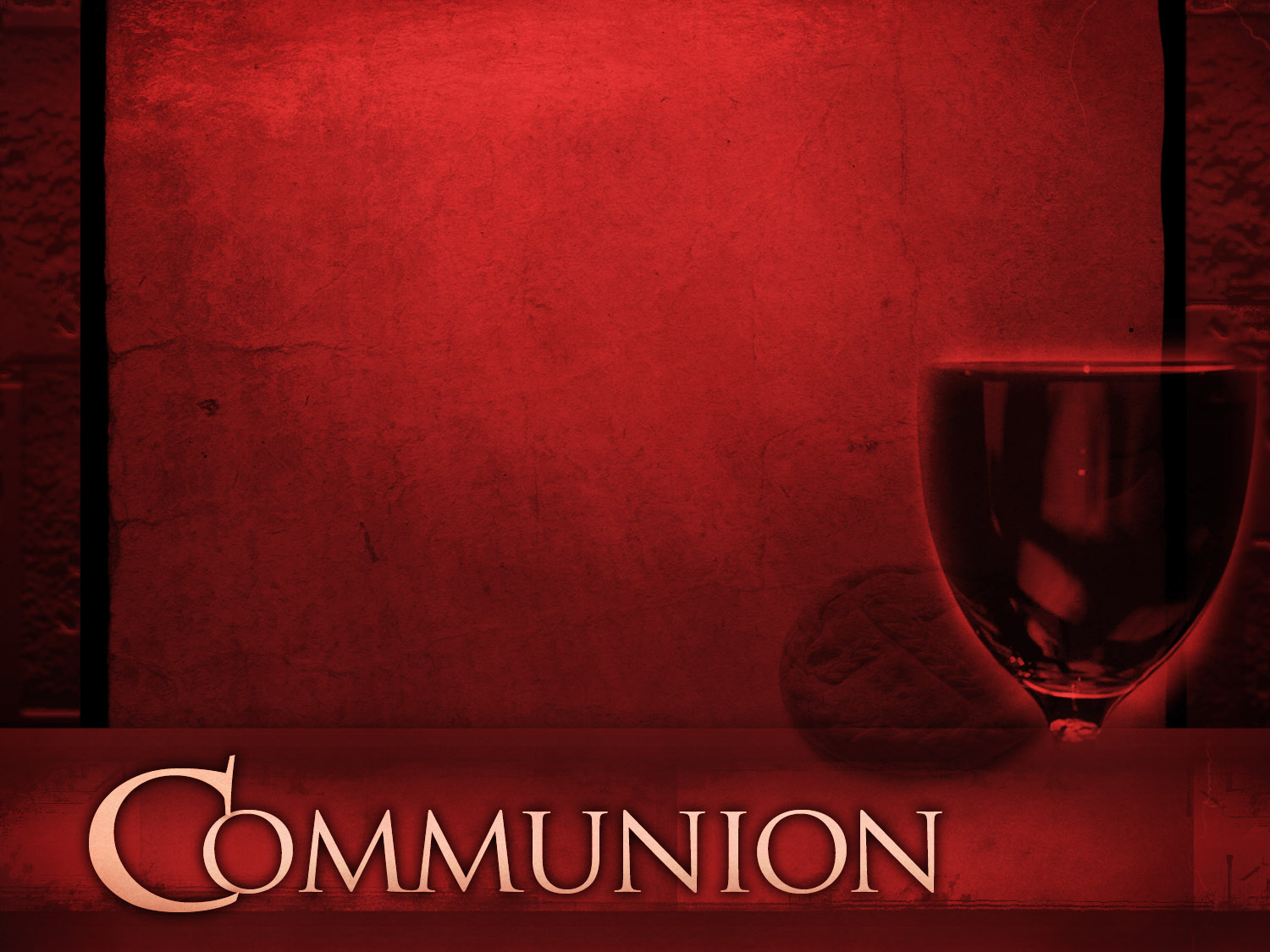 Bearing and Following the WORD into the WorldHoly Communion
With thanks and praise we offer ourselves to you, O God. Sharing this holy meal, remembering Christ’s dying and rising, and praying: Come Lord Jesus!
Jesus said, "I am the bread of life. Those who come to me shall never hunger; those who believe in me shall never thirst." These are the gift of God for the people of God.
Bearing and Following the WORD into the WorldHoly Communion
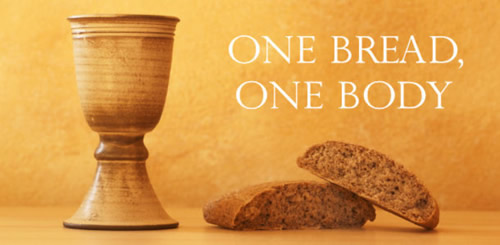 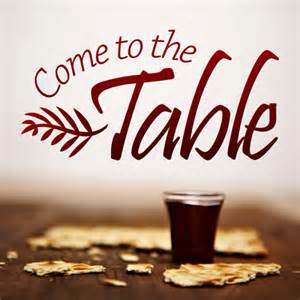 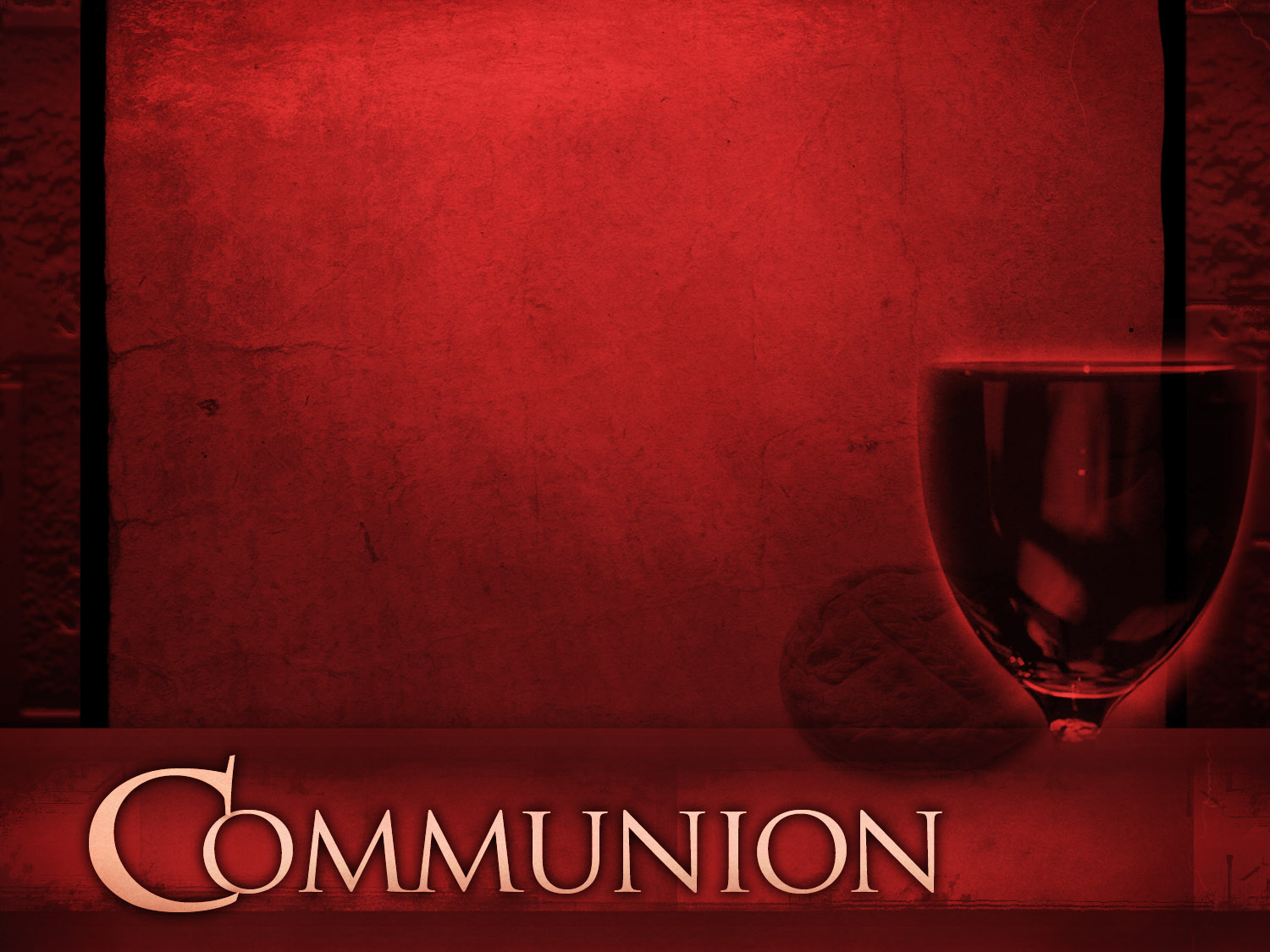 Bearing and Following the WORD into the World
Prayer after the Communion: (in unison)
:
Lord Jesus Christ, in Spirit you have fed us with your body and quenched us with your blood.  We look forward to the day when you shall come again to fill our hearts with grace, peace and hope.
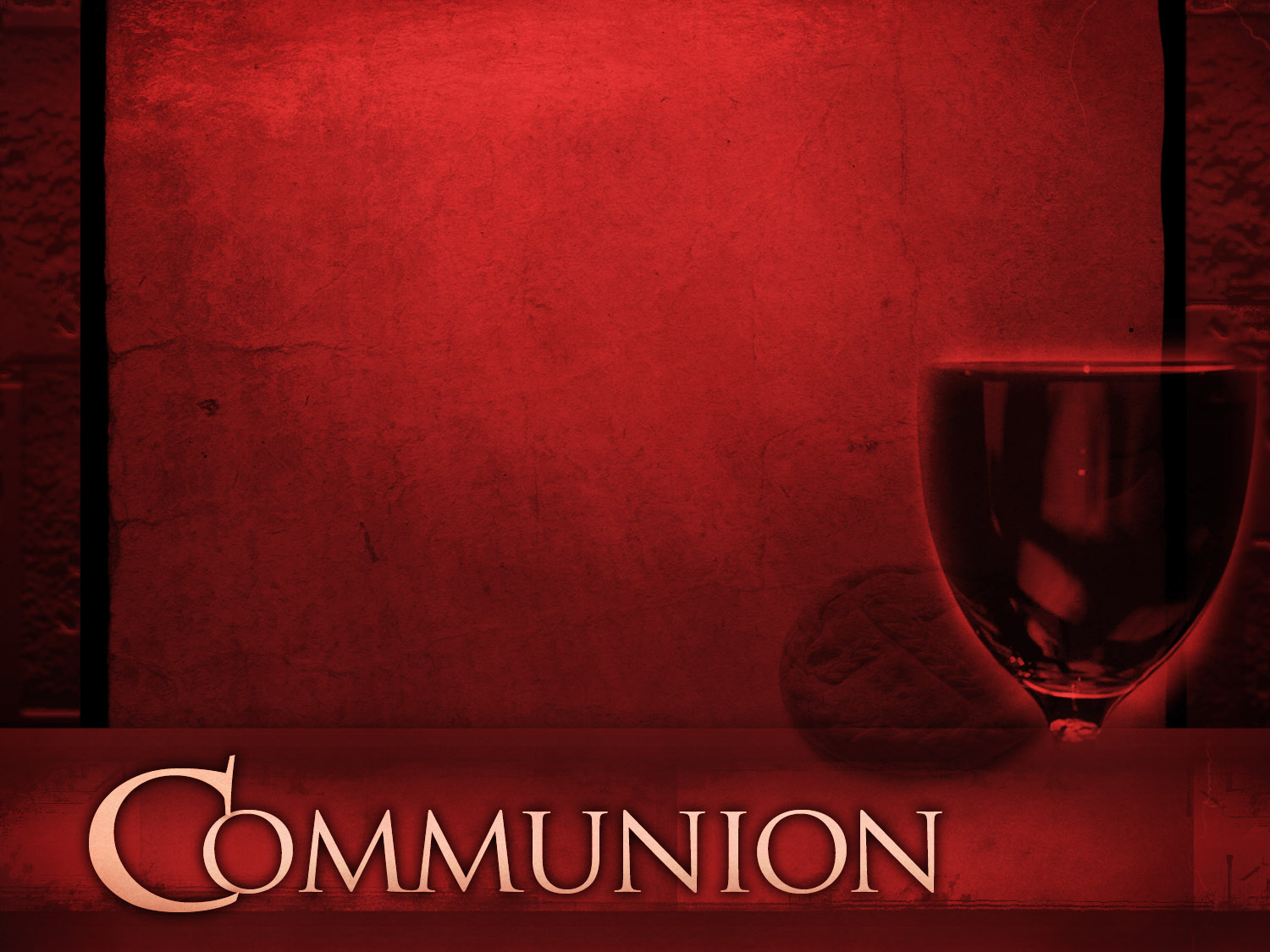 Bearing and Following the WORD into the World
Prayer after the Communion: (in unison)
:
Enable us now to go out to share your love to others in this season of Thanksgiving.  Humble our hearts and pour out your Spirit upon us, as we have be nourished by the Bread of Life and quenched by the Cup of Salvation.  Thanks be to God, Amen.
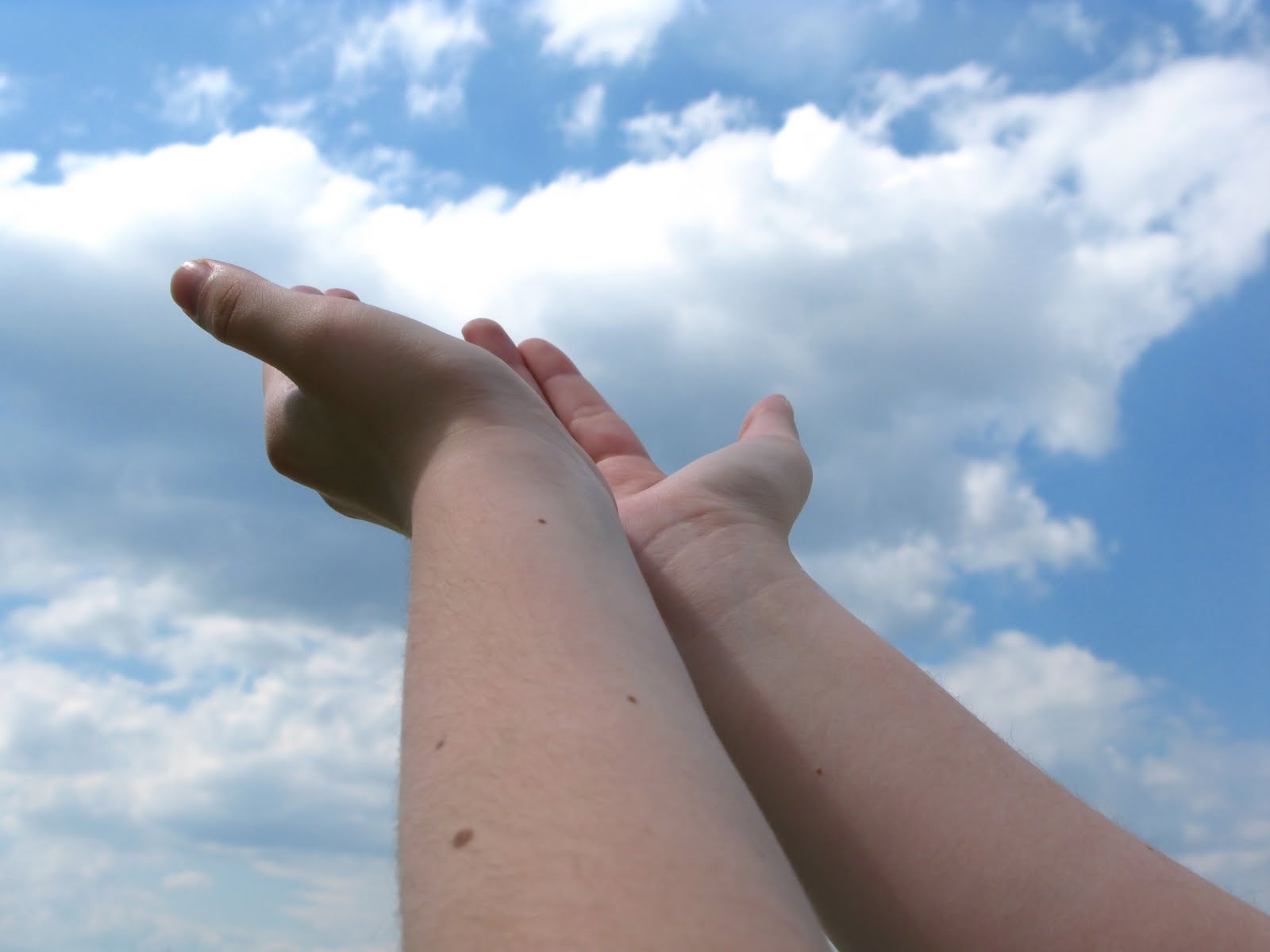 Bearing and Following the WORD into the WorldDeacons’ Benevolence Offering
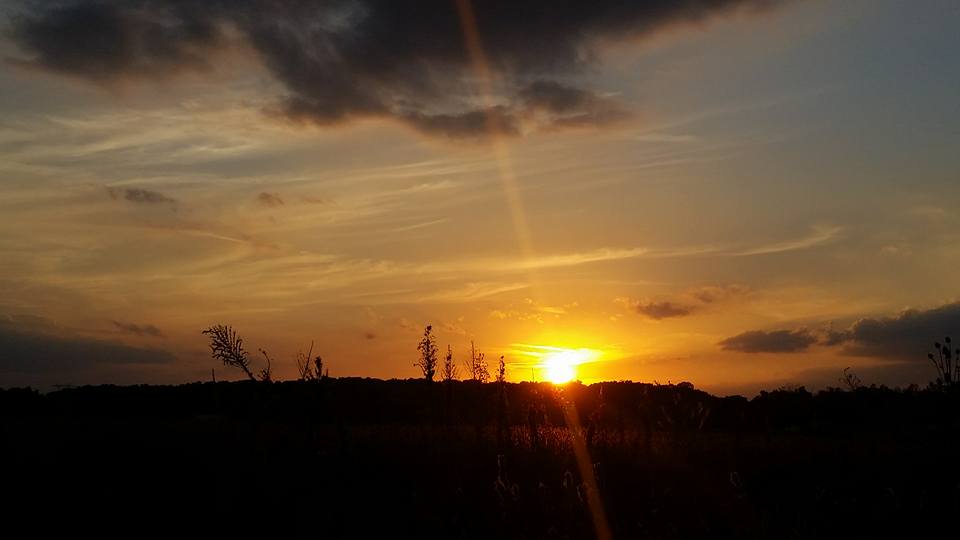 Sending Hymn# 546 “Lord, Dismiss Us With Your Blessing”
Lord, dismiss us with your blessing;fill our hearts with joy and peace;let us each, your love possessing,triumph in redeeming grace.O refresh us,O refresh us,traveling through this wilderness.
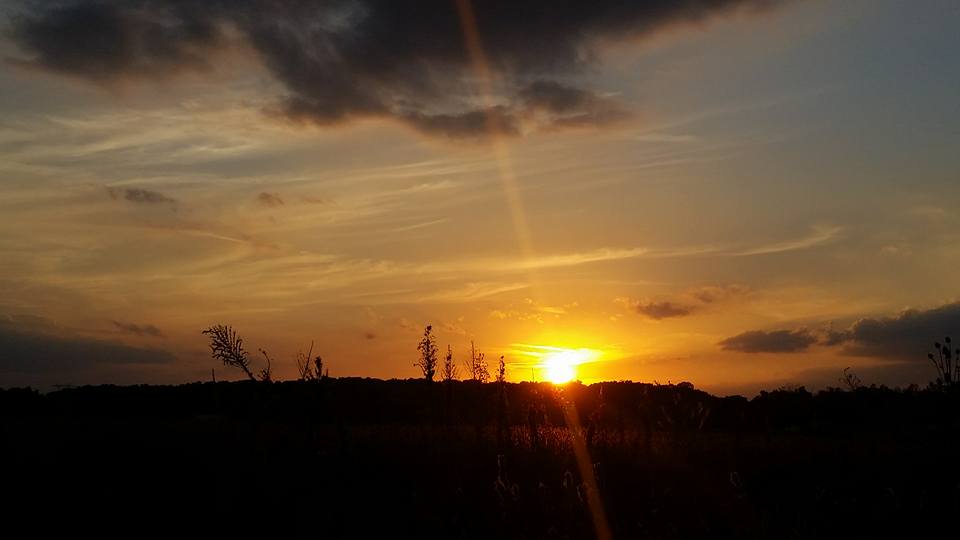 Sending Hymn# 546 “Lord, Dismiss Us With Your Blessing”
Thanks we give and adorationfor your gospel's joyful sound;may the fruits of your salvationin our hearts and lives abound.Ever faithful,ever faithfulto your truth may we be found.
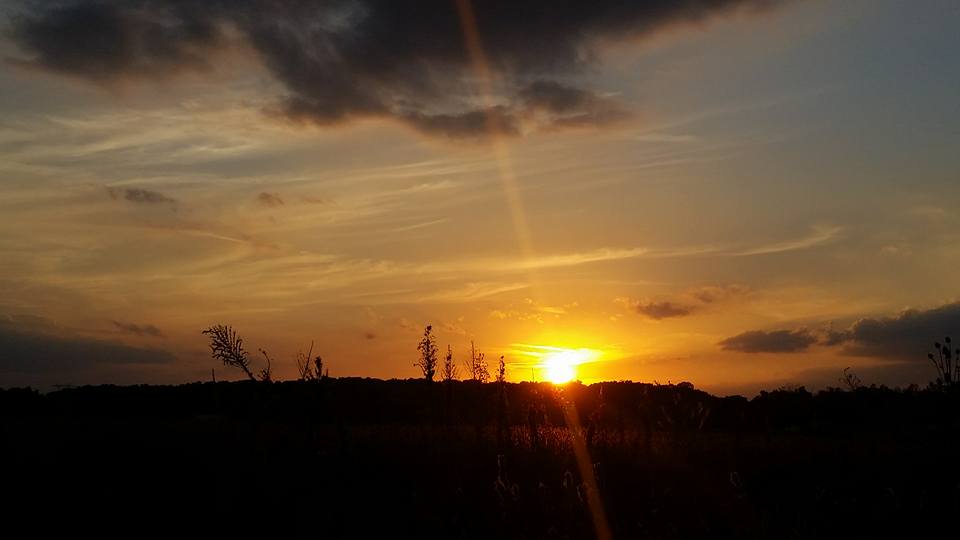 Sending Hymn# 546 “Lord, Dismiss Us With Your Blessing”
Savior, when your love shall call us,from our struggling pilgrim way,let no fear of death appall us,glad your summons to obey.May we ever, may we everreign with you in endless day.
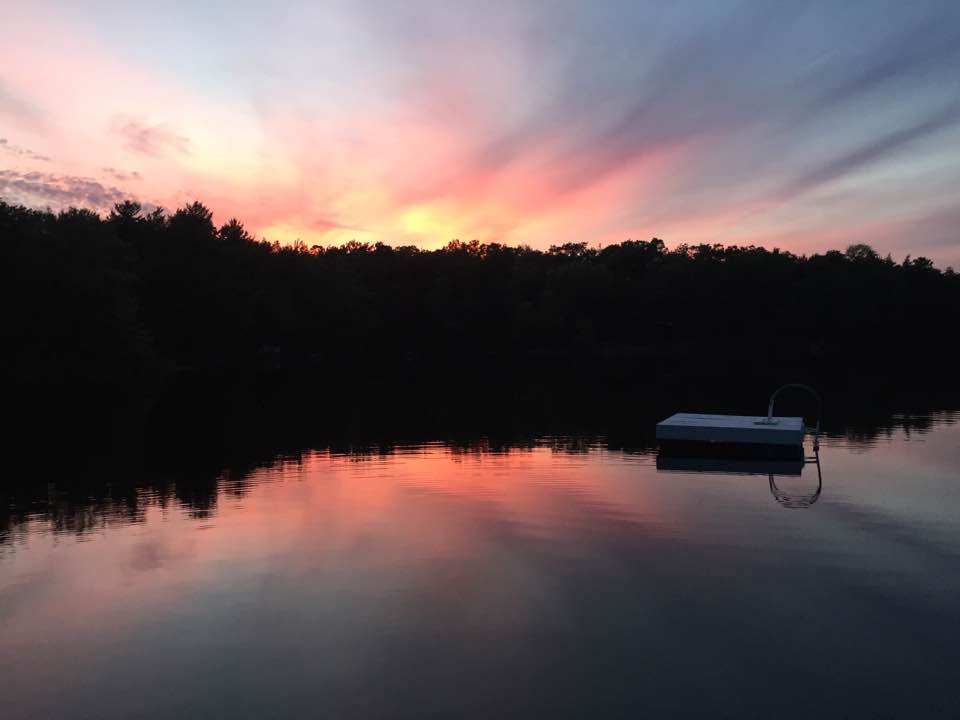 Bearing and Following the WORD into the WorldThe Charge and Benediction
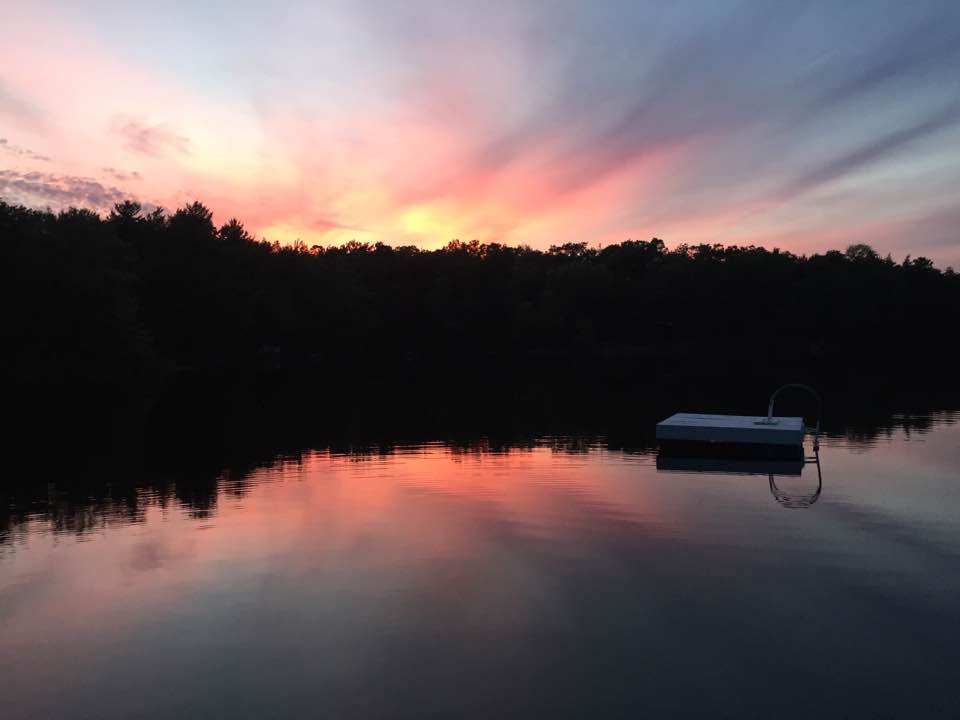 Bearing and Following the WORD into the WorldBenediction Response
#540 “Farewell, Good Friends”
Farewell good friends!  Farewell, good friends! Shalom, Shalom!
Till we meet again, till we meet again, shalom, shalom.
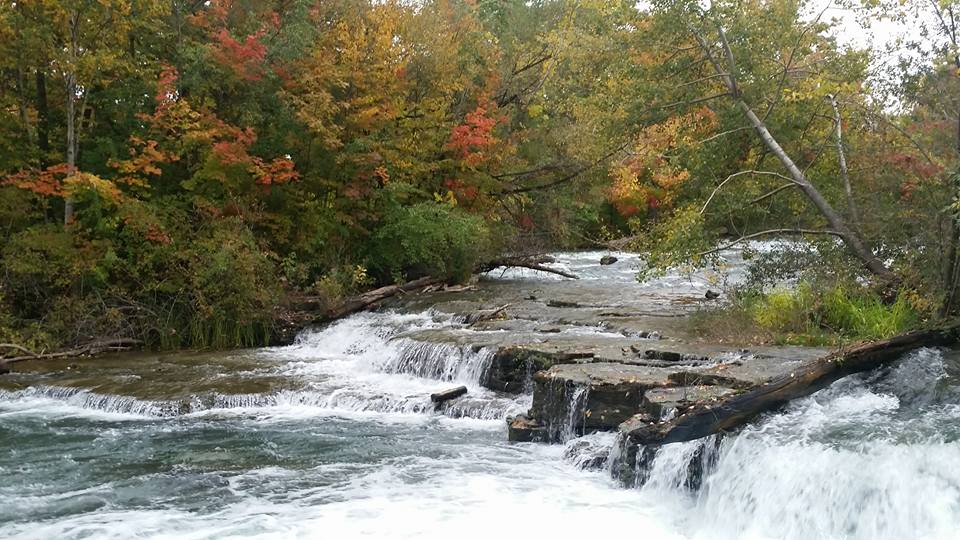 Homecrest Presbyterian ChurchWorship of the Lord’s DayNovember 6th, 2016
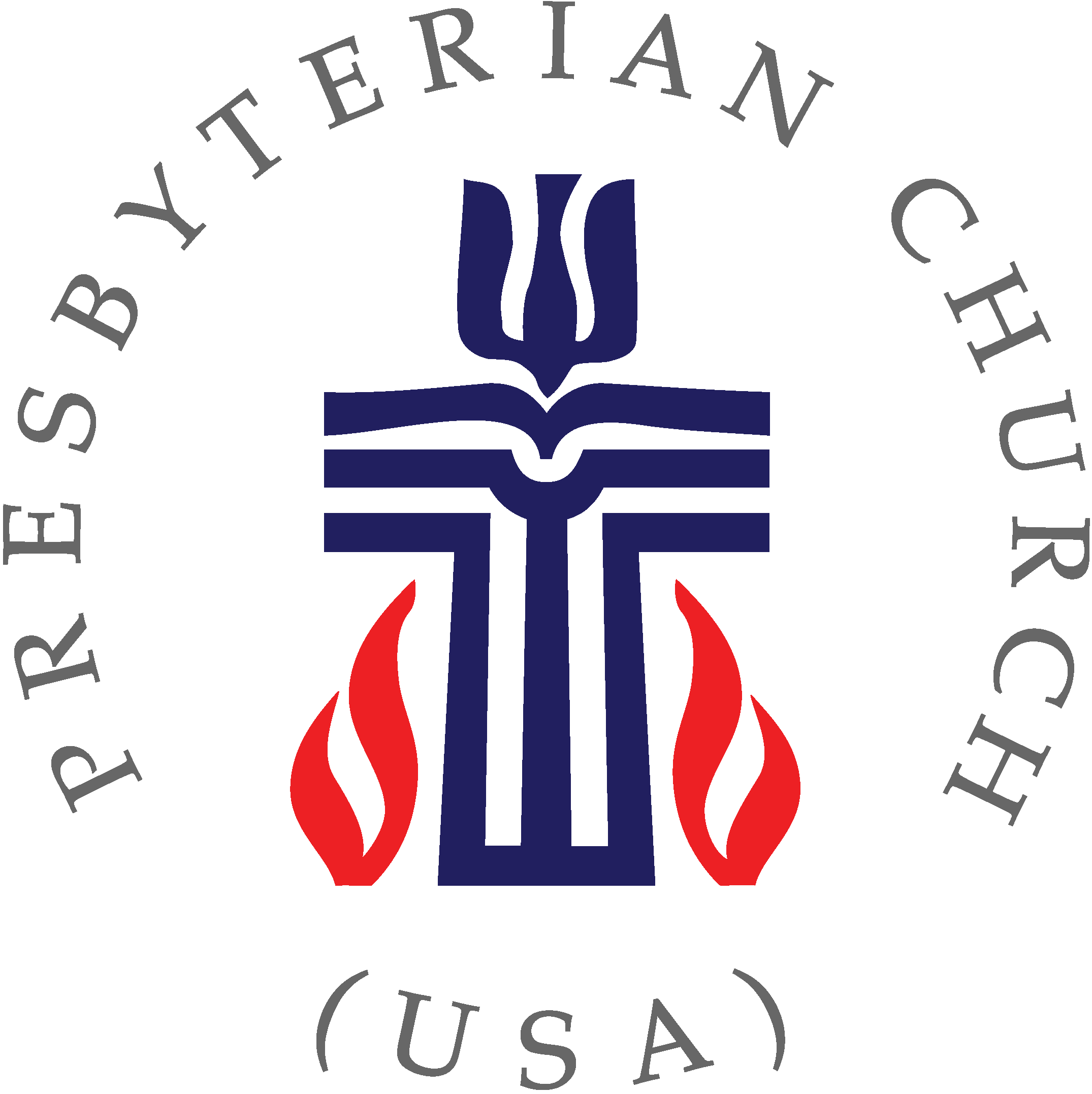